LESSON5 Visiting Friends
第五课：看朋友（kàn péng yǒu）
夏千舒 XIA,Qianshu
Nov. 18th，2019
01
fù xí 复习Review
diǎn（r）
nǐ xiǎng hē diǎnr shén me
点（儿）                 
                      a little，a bit；some
A：你想喝点儿什么？

B：                           。
wǒ hē chá ba
我喝茶吧
Difference between 想、要、想要 https://www.youtube.com/watch?v=vb8BPhOohHs
yào
kě yǐ
要                 
                 v to want
可以                
                  mv can；may
一杯茶
我要__________，可以吗？
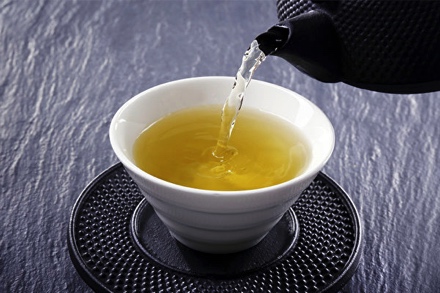 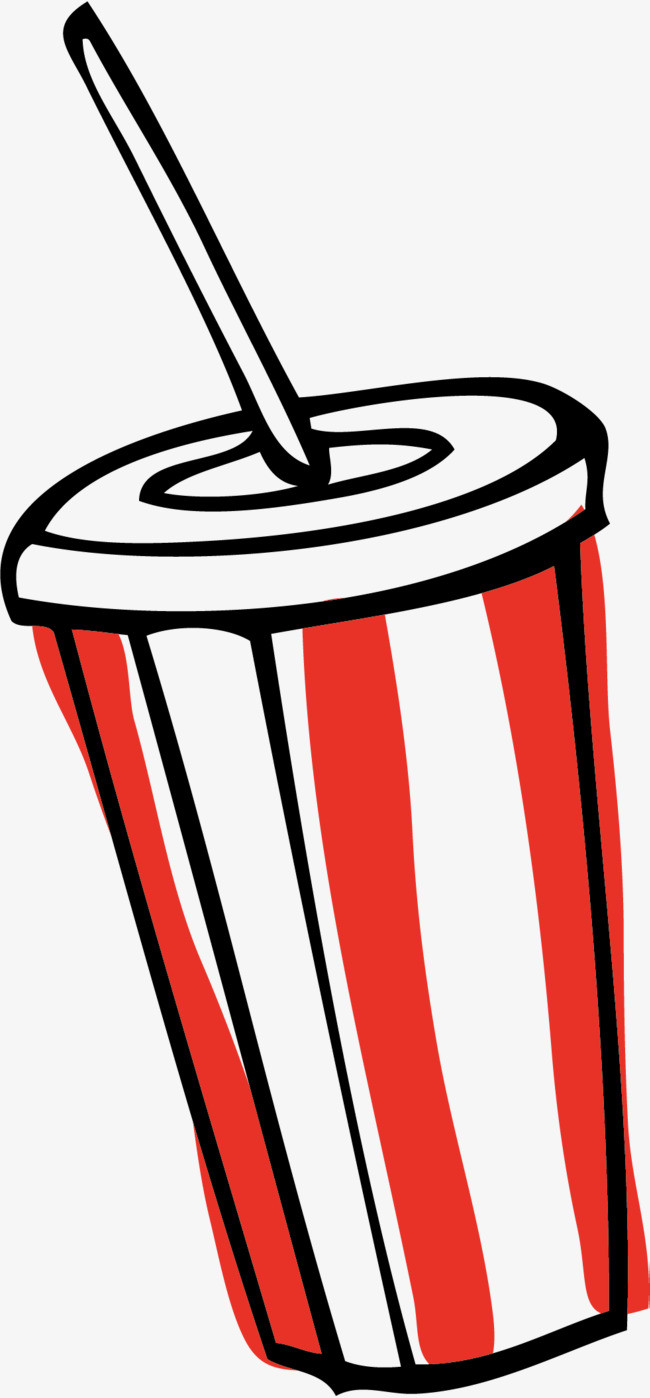 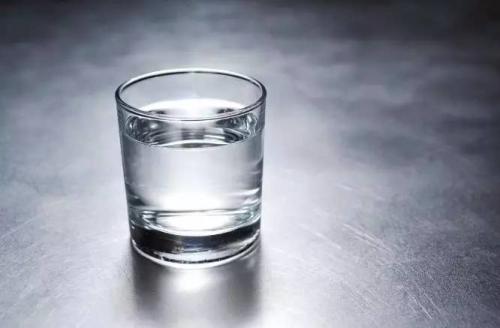 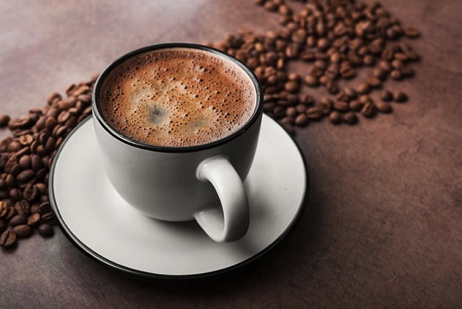 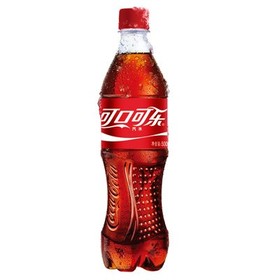 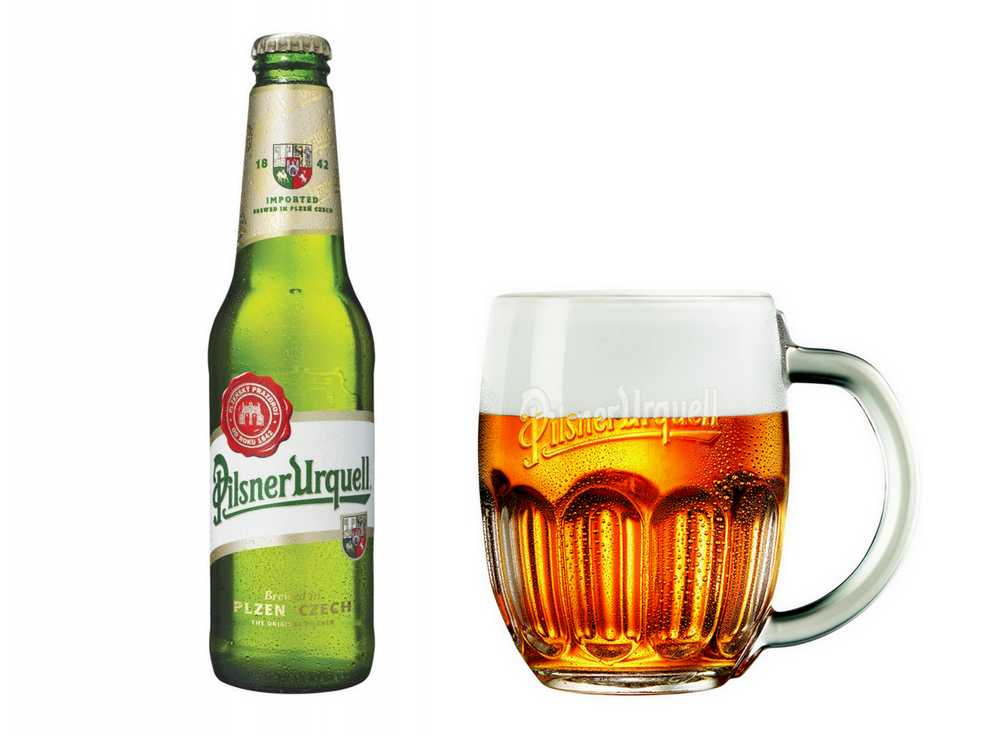 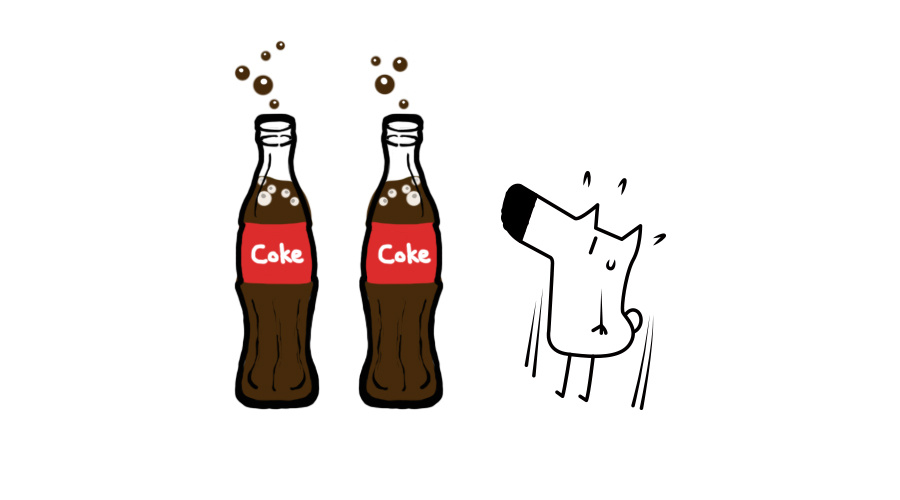 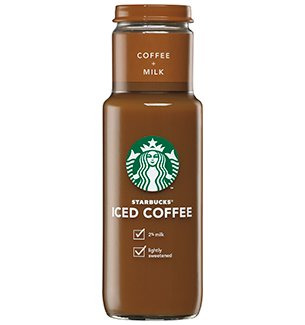 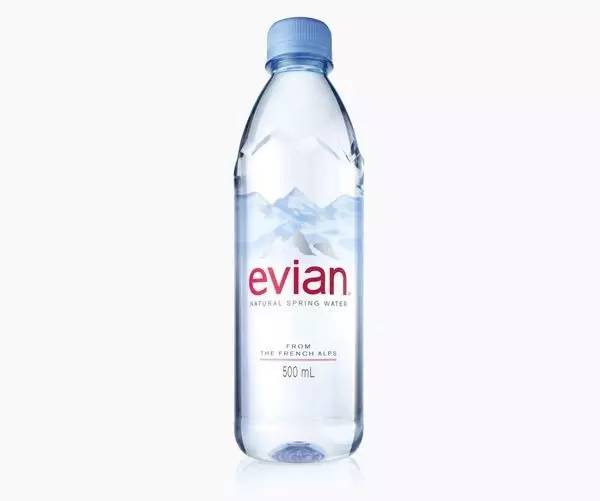 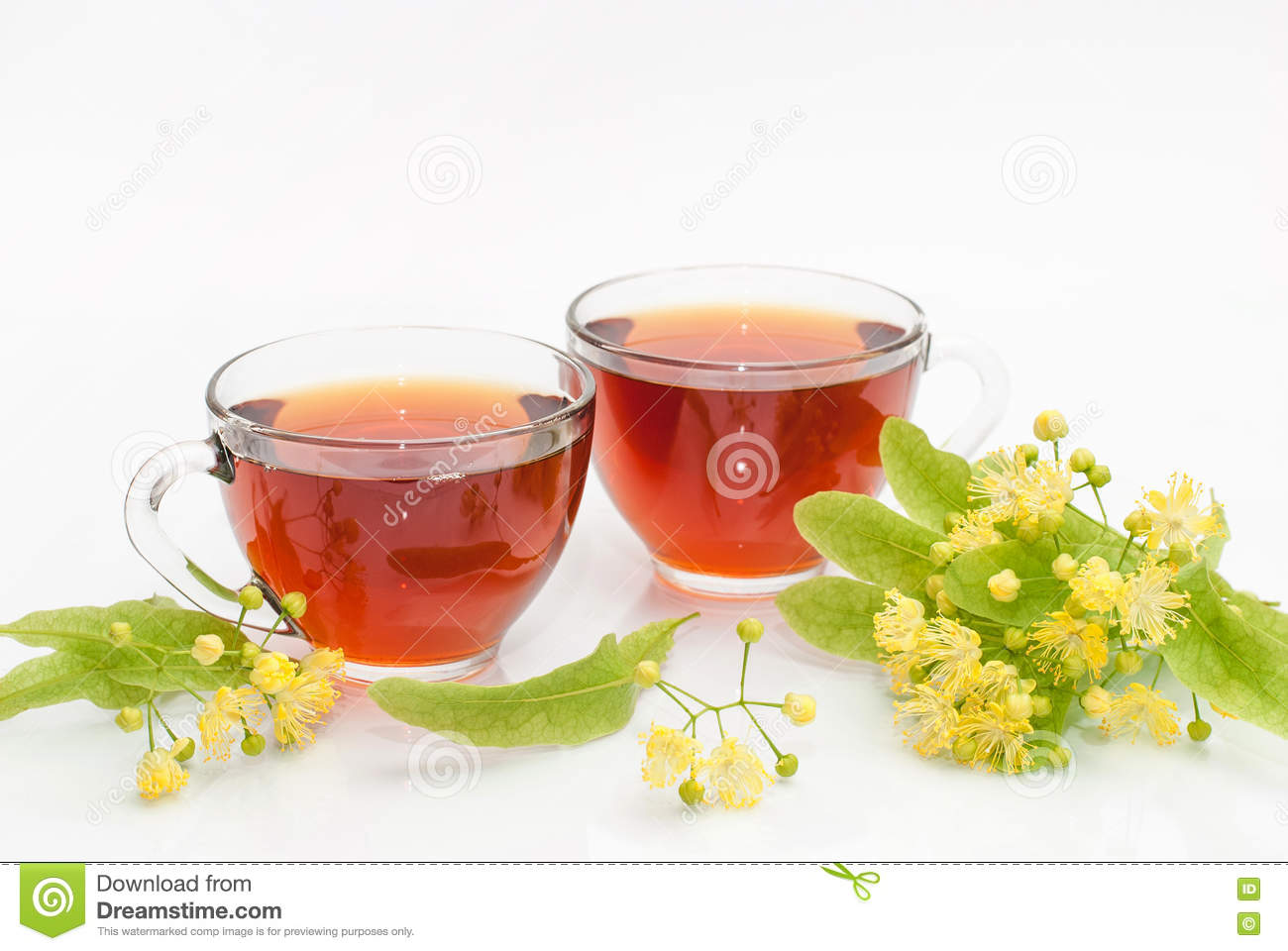 gěi
nǐ xiǎng hē diǎnr shén me
A：你想喝点儿什么？

B：给我                    吧
给                 
                 v to give
一杯茶
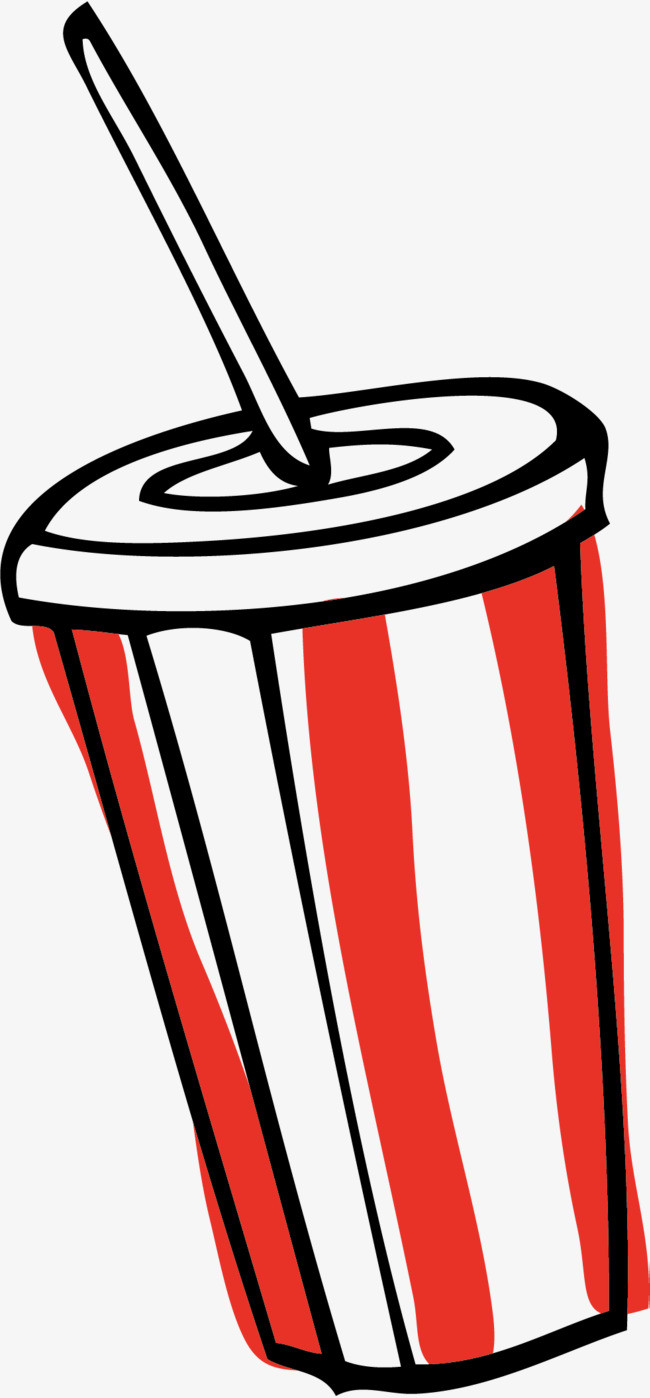 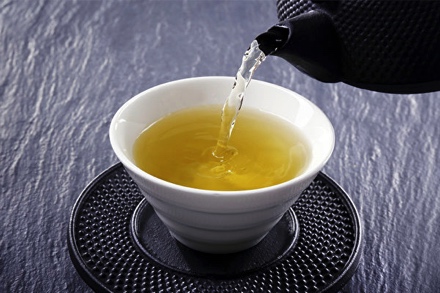 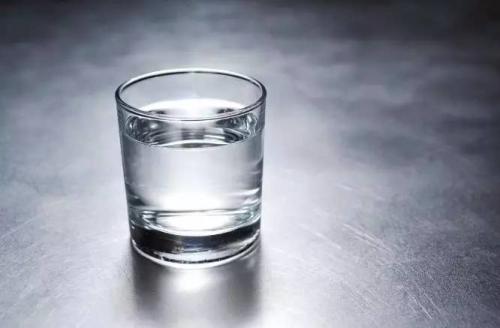 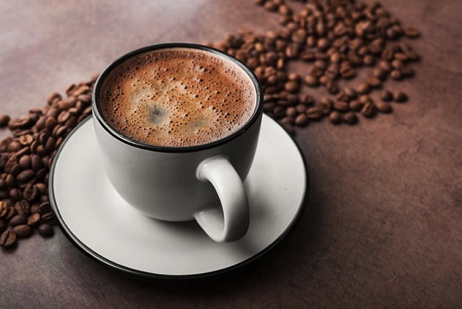 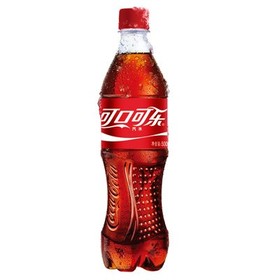 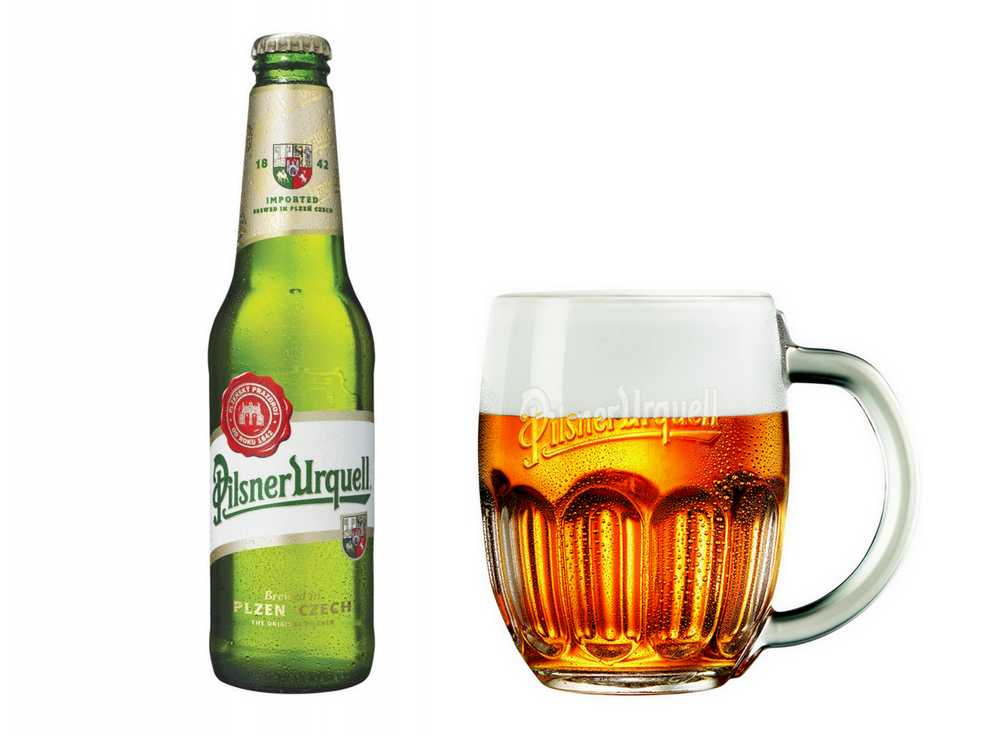 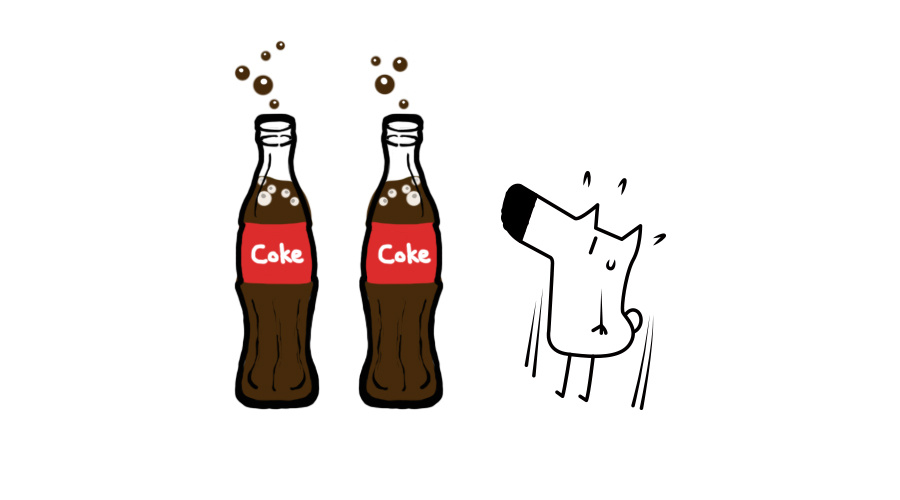 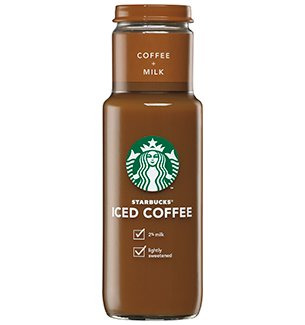 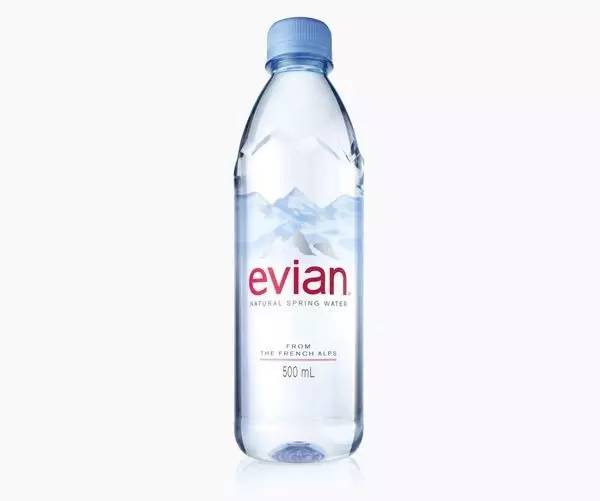 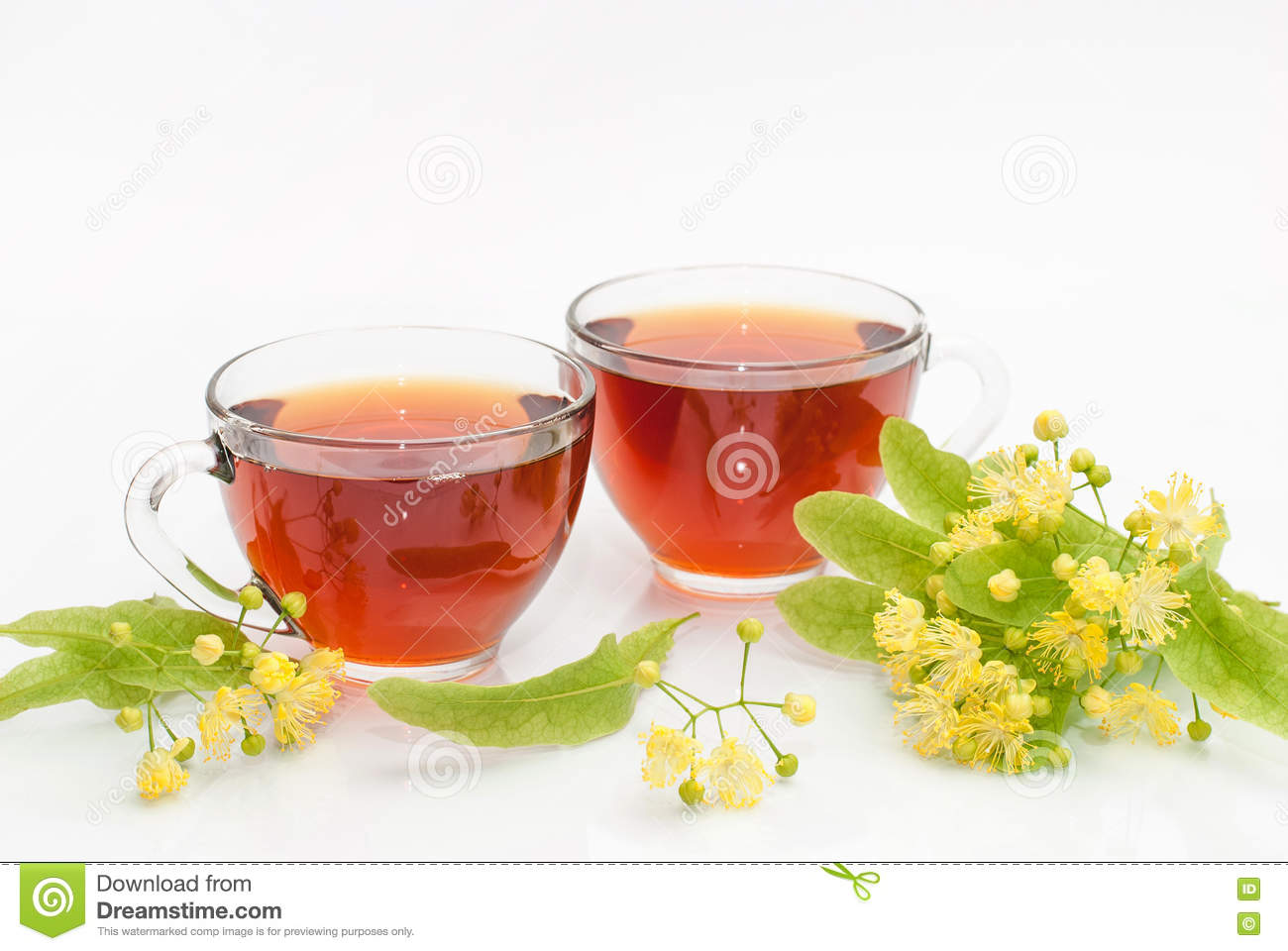 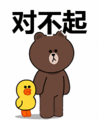 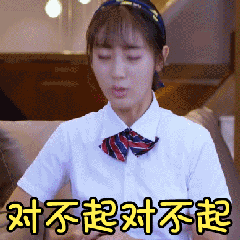 duì bu qǐ
对不起
                   v sorry
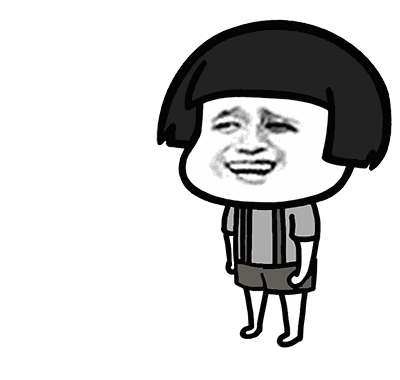 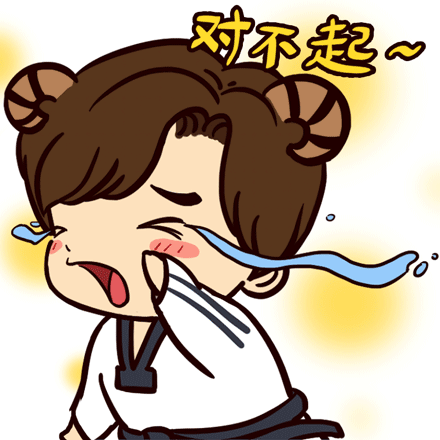 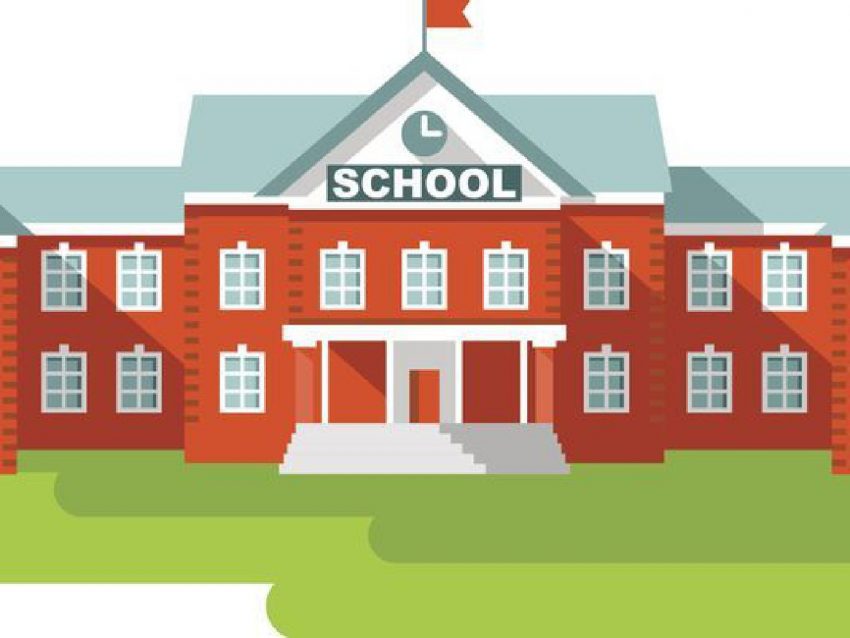 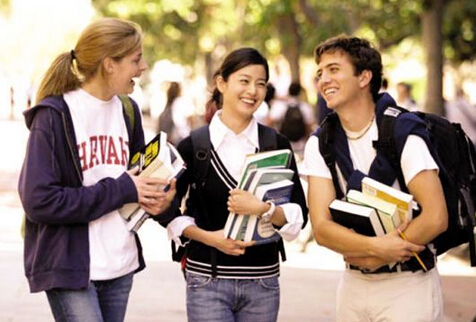 tú shū guǎn
图书馆
      n library
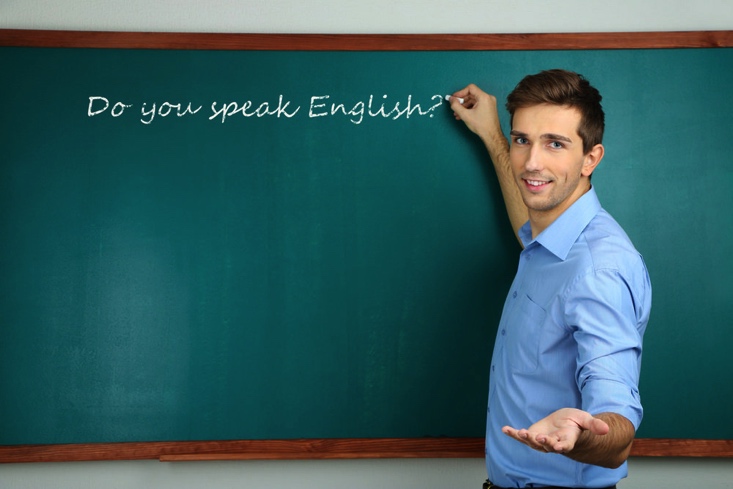 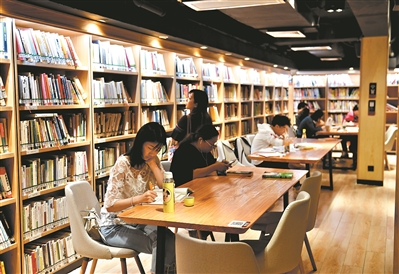 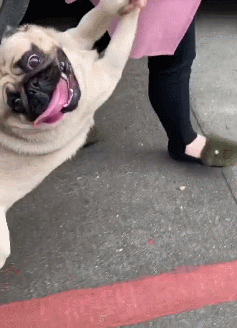 huí jiā
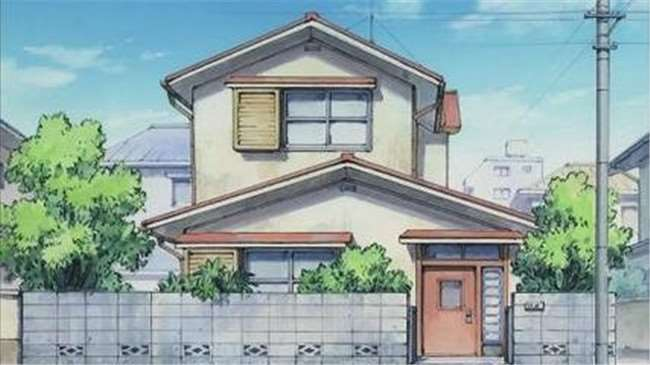 回家
          vo to go home
回   huí      v   to return
家   jiā        n   home
家   jiā        n   home
Following a verb，both 一下（yí xià, lit. “once”  ）and （一）点儿 (yì diǎnr “a bit” ）can soften the tone in a question or an imperative sentence ,therefore making it more polite. When used in this way 一下 modifies the verb，while（一）点儿 modifies the object
6. 我想喝               咖啡。


7.你进来              。


8.这本书很有意思，你看________。


9.你想喝             什么？


10. 你想吃            什么？
wǒ xiǎng hē                 kā fēi 。
wǒ xiǎng hē               kě lè 。
一点儿
一点儿
1. 我想喝             可乐。


2. 这个音乐不错，你听            。


3. 我想喝               水。


4.我有事儿找你，你来             .


5. 我想认识李小姐，请你介绍______。
nǐ jìn lái
zhè gè yīn yuè bú cuò, nǐ tīng
一下
一下
zhè běn shū hěn yǒu yìsi ,nǐ kàn
wǒ xiǎng hē                shuǐ
一下
一点儿
nǐ xiǎng hē           shén me ？
wǒ yǒu shìr zhǎo nǐ ,nǐ lái
一点儿
一下
nǐ xiǎng chī         shén me ？
wǒ xiǎng rènsh lǐ xiǎojiě, qǐngnǐ jièshào
一点儿
一下
GRAMMAR：Adjectives as Predicates “很”（hěn , very ）
nǐ de dìdi gāo ma
nǐ de xuéxiào dà ma
xué zhōngwén yǒu méi yǒu yìsi
A：学中文有没有意思？

       B：                          。
A：你的弟弟高吗？

      B：                          。
A：你的学校大吗？

       B：                          。
我的弟弟很高
nǐ de xuéxiào piàoliang ma ？
nǐ de lǎoshī hǎo bù hǎo
nǐ jīntiān gāoxìng ma？
A：你的学校漂亮吗？

       B：                          。
A：你今天高兴吗？

       B：                          。
A：你的老师好不好？

       B：                          。
nǐ zuó tiān máng ma ？
jiékè cài hǎo chī ma ？
nǐ de zhōngwén hǎo bù hǎo
A：你昨天忙吗？

       B：                          。
A：你的中文好不好？

      B：                          。
A：捷克菜好吃吗？

       B：                          。
GRAMMAR：The Preposition 在（zài, at; in;on）
Combined with a noun, the preposition 在 （zài）indicates location. when the phrase is placed before a verb , it indicates the location of the action.
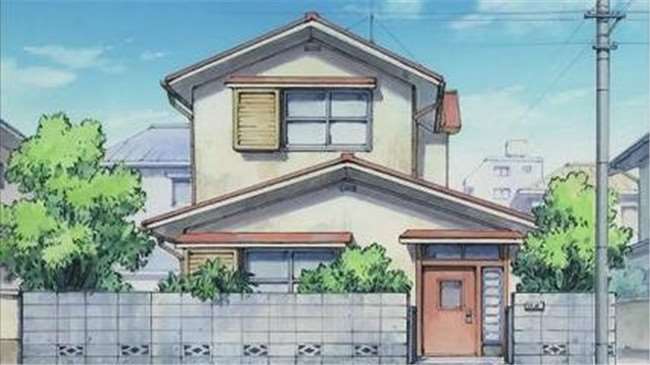 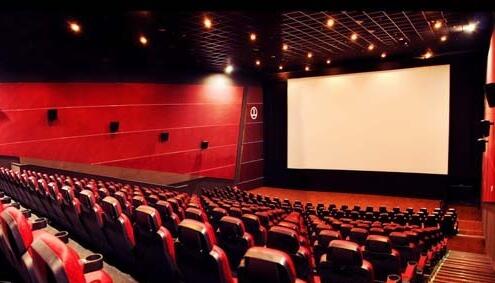 jiā
diàn yǐng yuàn
家
电影院
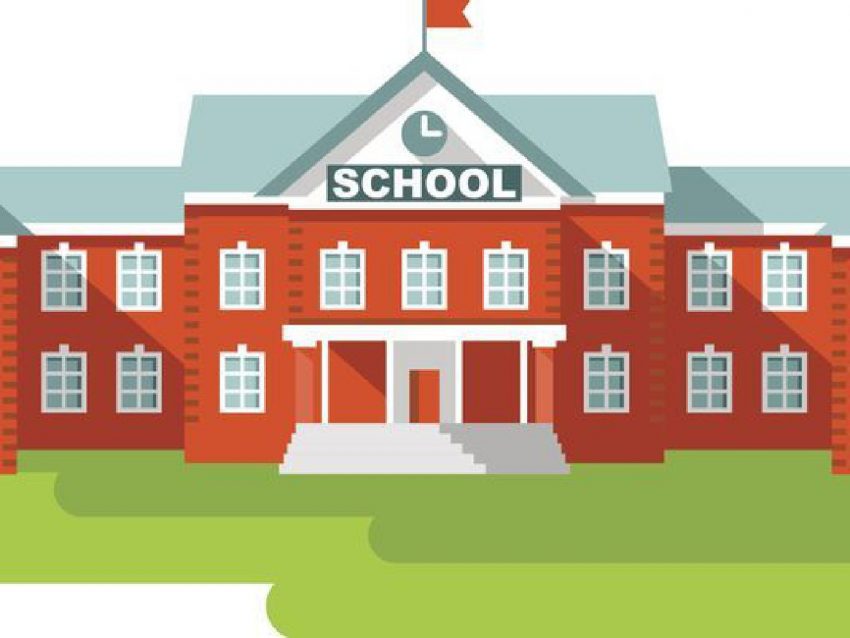 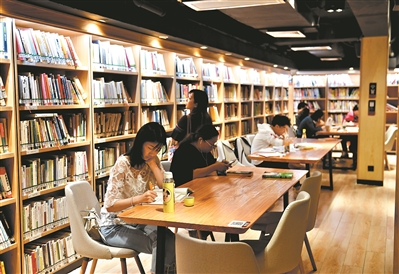 tú shū guǎn
xué xiào
学校
图书馆
GRAMMAR：The Preposition 在（zài, at in on）
Combined with a noun, the preposition 在 indicates location. when the phrase is placed before a verb , it indicates the location of the action.
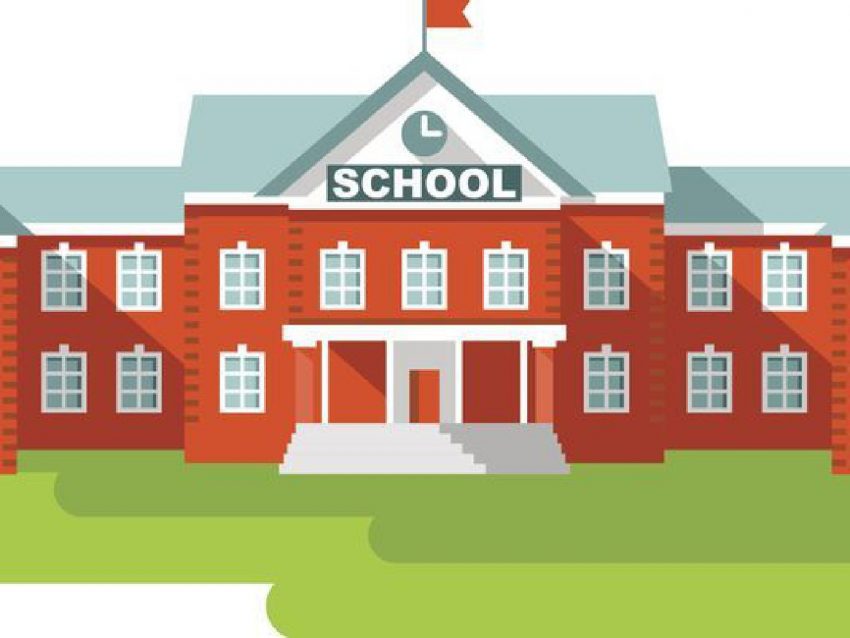 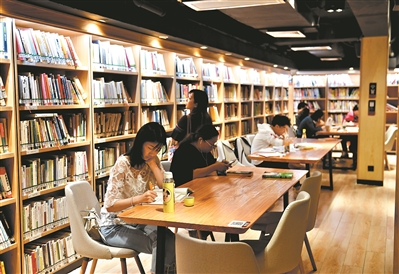 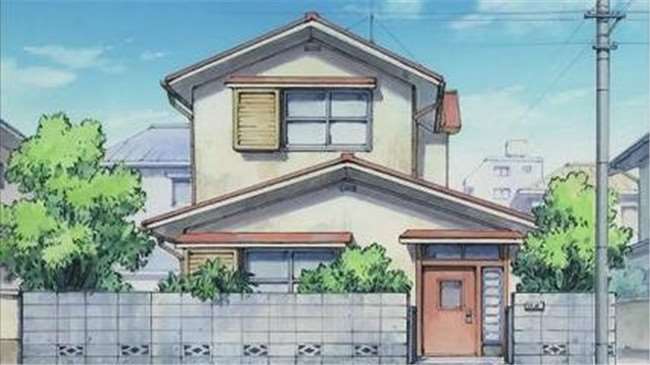 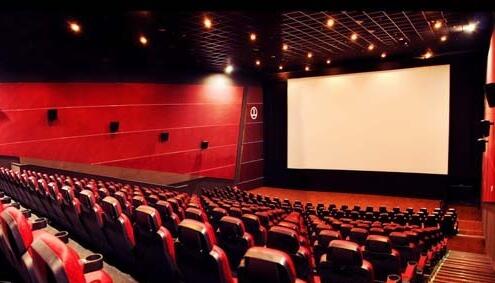 jiā
xué xiào
diàn yǐng yuàn
tú shū guǎn
学校
家
电影院
图书馆
nǐ zài nǎr tīng yīnyuè
nǐ zài nǎr xué zhōngwén
nǐ zài nǎr gōng zuò ？
nǐ zài nǎr kàn shū
A：你在哪儿学中文？

B：                      。
A：你在哪儿听音乐？

B：                      。
A：你在哪儿看书？

B：                      。
A：你在哪儿工作？

B：我在           工作。
nǐ zài nǎr kàn diànyǐng
nǐ zài nǎr shuì jiào
nǐ zài nǎr chī fàn
nǐ zài nǎr dǎ qiú
A：你在哪儿看电影？

B：                      。
A：你在哪儿吃饭？

B：                      。
A：你在哪儿睡觉？

B：                      。
A：你在哪儿打球？

B：                      。
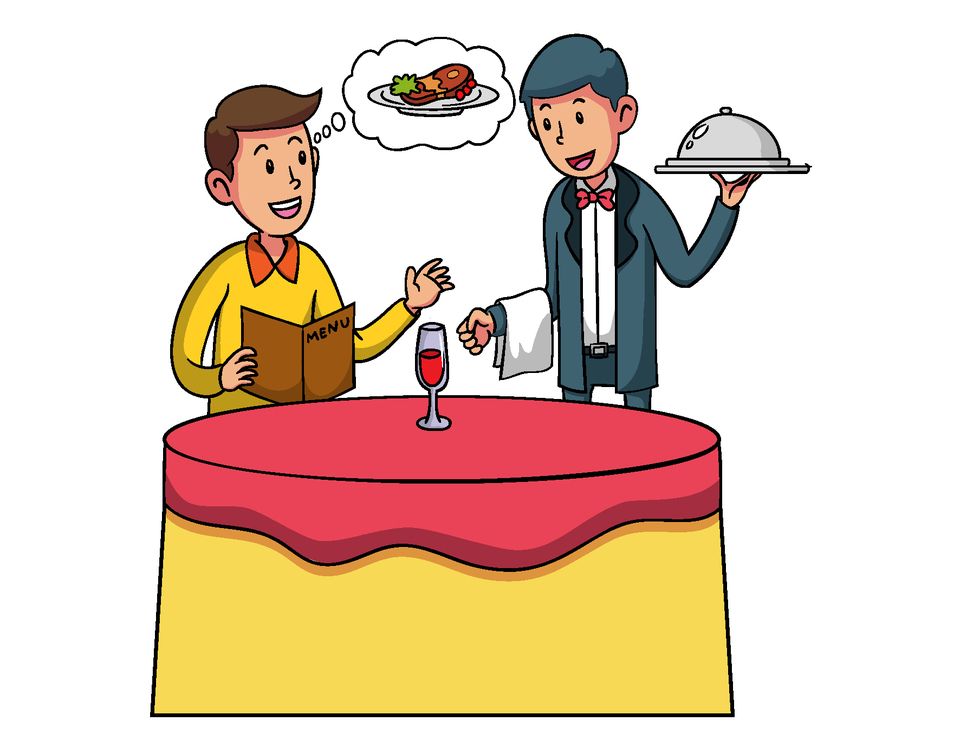 A：你好，你想吃点什么？               还是               ？

B：我吃                            吧。

A：那你想喝点什么？

B：我喝                            吧。

A：对不起，没有                 。                  ，可以吗？

B：那给我一杯／一瓶                吧。
DIALOGUE II
词汇Vocabulary
01
le
了
             p（a dynamic particle）
cái
才
             adv not until, only then
WángPéng hé LǐYǒu wǎnshàng shí èr diǎn cái huíjiā 。
王朋和李友晚上十二点才回家。
Wang Peng and Li You did not get home until twelve o’ clock
wán （r）
nǐ qù nǎr wán ？
玩（儿）
             V to have fun；to play
A：你去哪儿玩？

B：我去    LiYou’s House   玩儿。
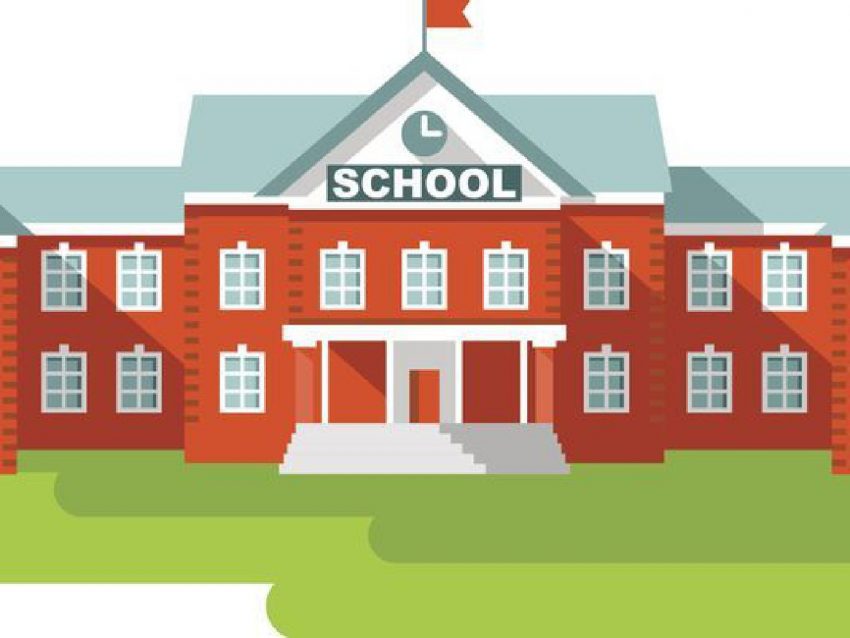 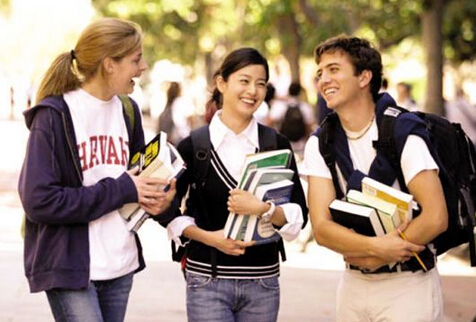 tú shū guǎn
图书馆
      n library
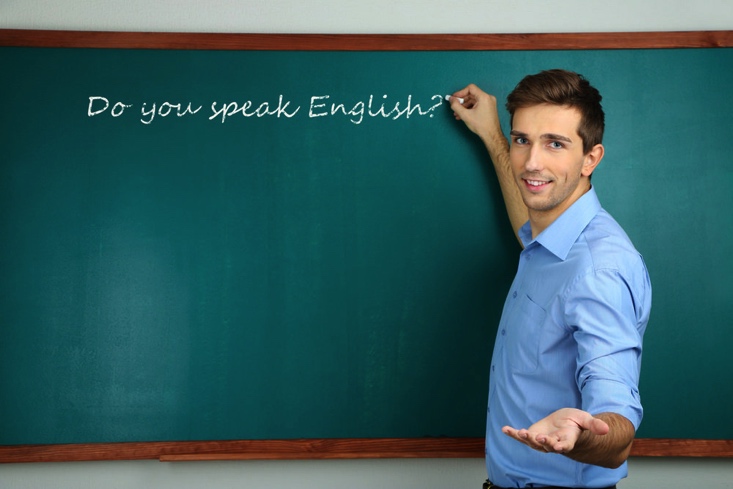 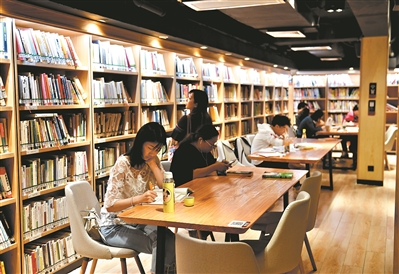 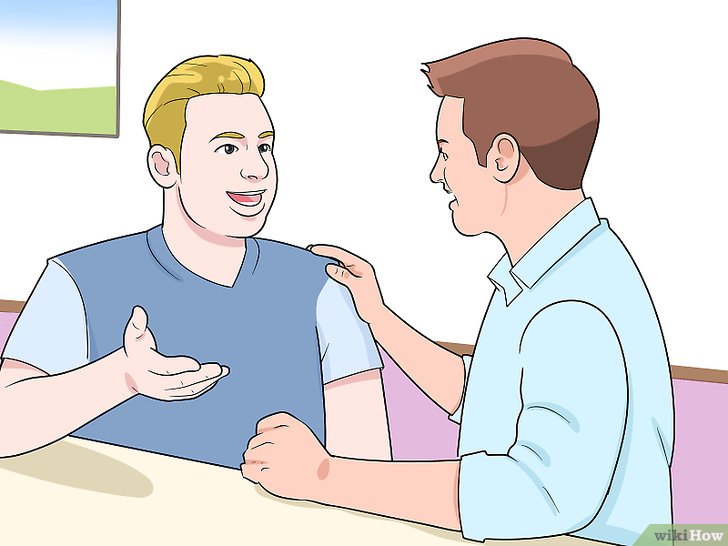 liáo tiān（r）
聊天（儿）
          vo to chat
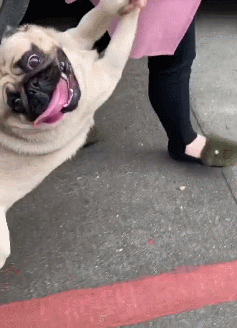 huí jiā
回家
          vo to go home
回   huí      v   to return
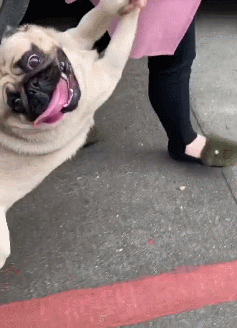 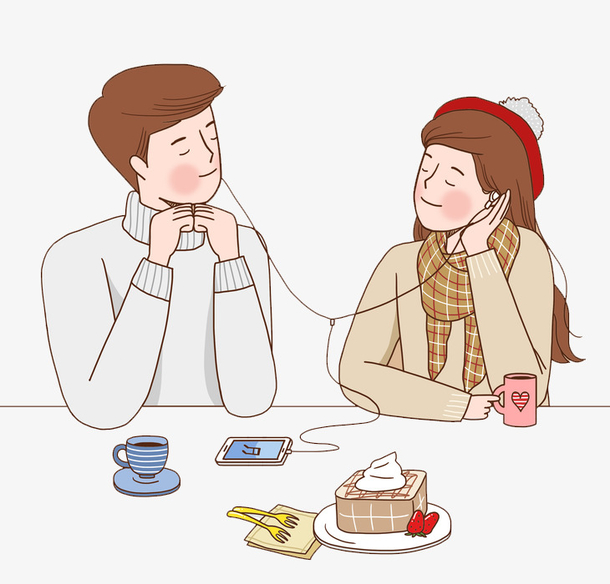 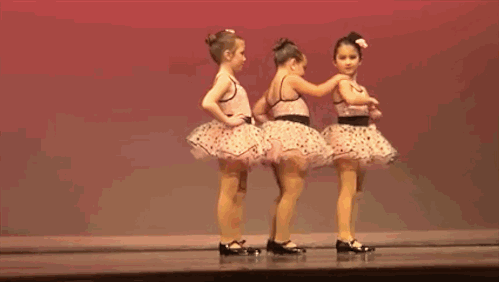 yì qǐ
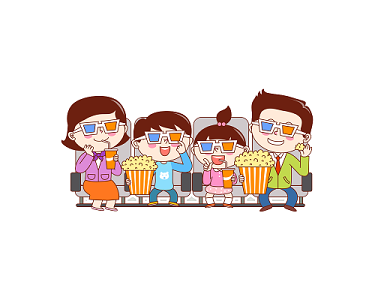 听音乐
huí jiā
跳舞
一起
      adv together
回家
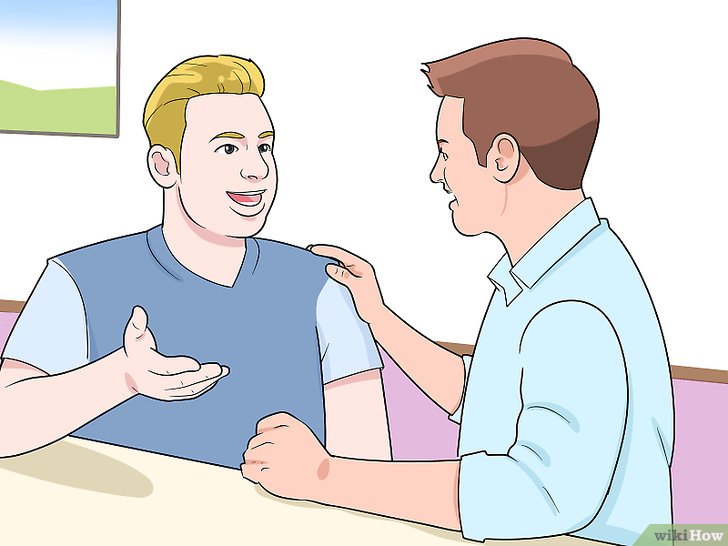 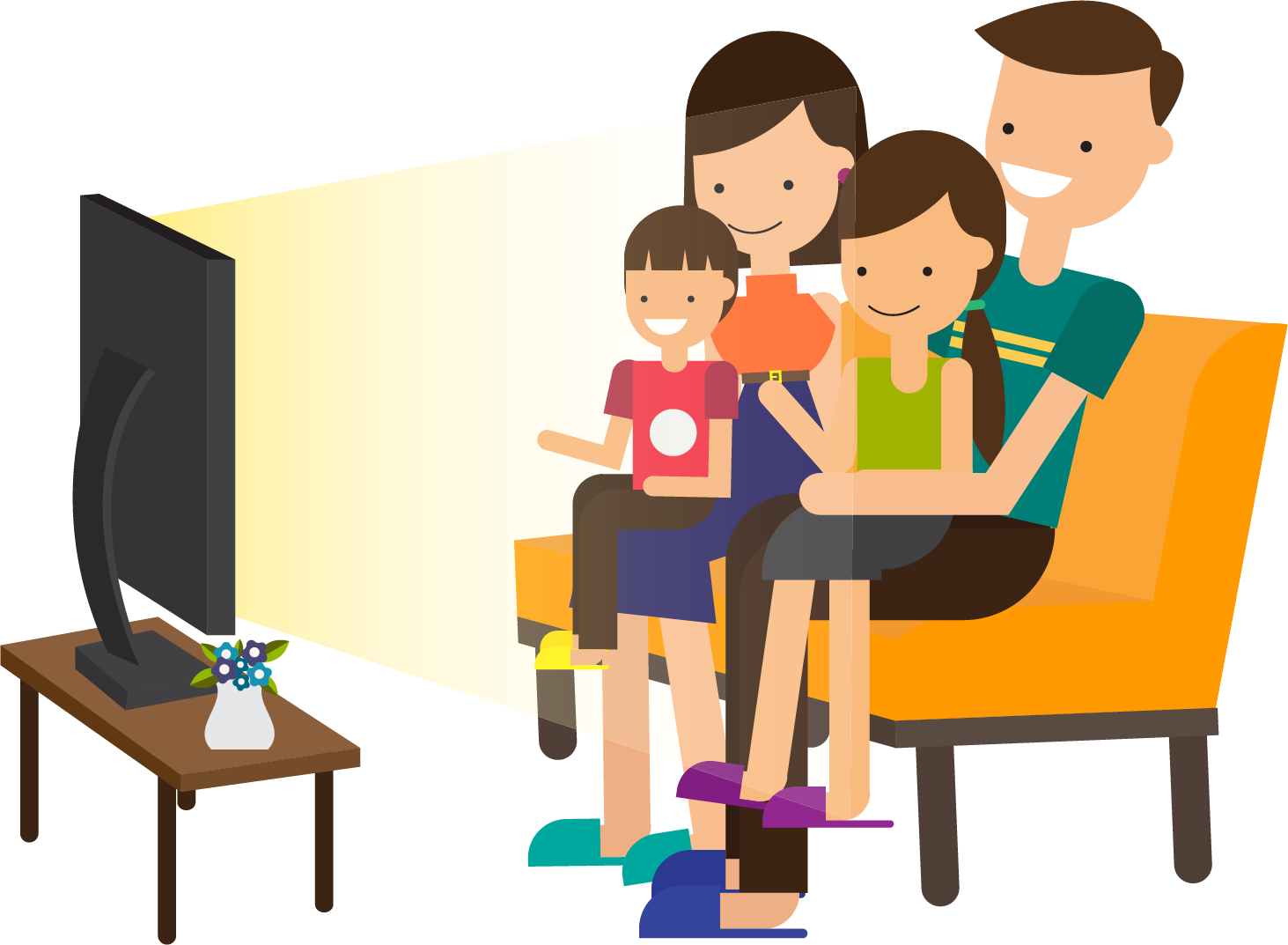 看电影
聊天儿
liáo tiānr
看电视
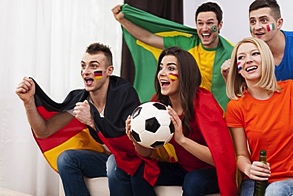 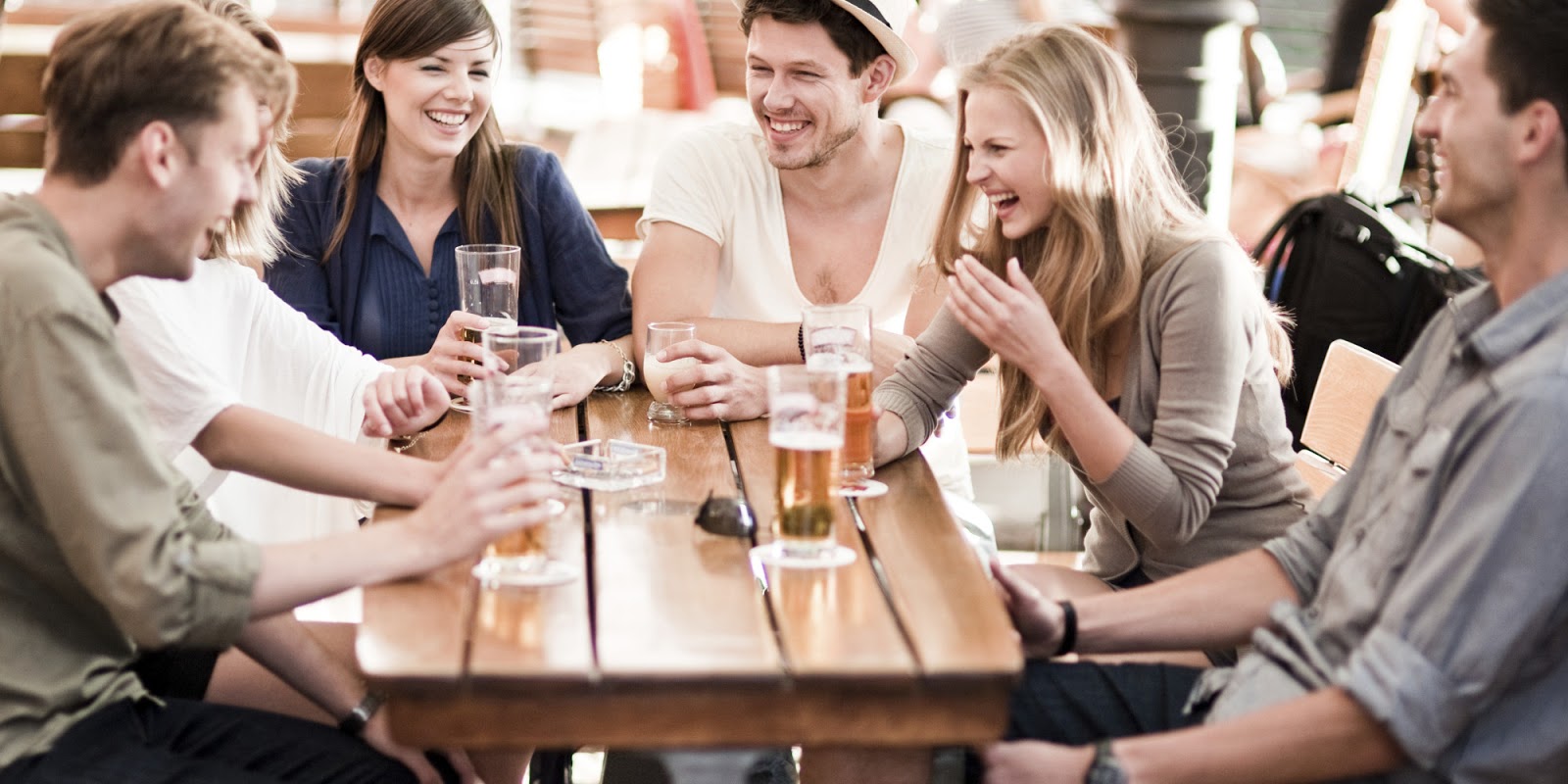 hē pí jiǔ hé liáo tiān
喝啤酒和聊天
https://play.kahoot.it/v2/?quizId=67078f5b-c103-41a7-9875-e3c2a12778af
语法GRAMMAR
03
GRAMMAR：The dynamic particle 了（le）signifies：

 the occurrence or completion of an action or event.

 the emergence of a situation. The action, event, or situation usually pertains to the past, but sometimes it can refer to the future.

Therefore 了（le）is not a past tense marker, and the use of 了（le）should not be taken as an equivalent to the past tense in English.  

In this lesson,了(le) indicates the occurrence or completion of an action or event. It is usually used after a verb. But sometimes it appears after a verb and the object of the verb interrogative and declarative sentences.
今天妈妈喝了三杯水。
 jīn tiān māma hē le sān bēi shuǐ 
（Mom had three glasses of water today.）
There is often a specific time in a sentence with the dynamic particle 了—such as 今天（today）in (1), 星期一（Monday）in (2),or     昨天晚上 in (3).
(occurrence or completion of an action, in the past)
星期一小高请我喝了一瓶可乐。
Xīngqīyī Xiǎo Gāo qǐng wǒ hē le yì píng kělè 
（On Monday Little Gao bought me a bottle of cola）
when 了 is used between the verb and the object, the object is usually preceded by a modifier. the following —numeral＋measure word—is the most common type of modifier for the object：
三杯（sān bēi ,three cups) in (1)
一瓶（yì píng ,one bottle）in (2)
(occurrence or completion of an event, in the past)
A：昨天晚上你去打球了吗？
  Zuótiān wǎnshang nǐ qù dǎ qiú le ma 
（Yesterday evening did you go play a ball）
(occurrence or completion of an event, in the past, an interrogative sentence)
B :  昨天晚上我去打球了。
（Zuótiān wǎnshang wǒ qù dǎ qiú le）
（Yesterday evening I went to play ball）
(occurrence or completion of an event, in the past.)
GRAMMAR ：The Particle了（le）［I］
when 了 is used between the verb and the object, the object is usually preceded by a modifier. the following —numeral＋measure word—is the most common type of modifier for the object：三杯（three cups）in Example
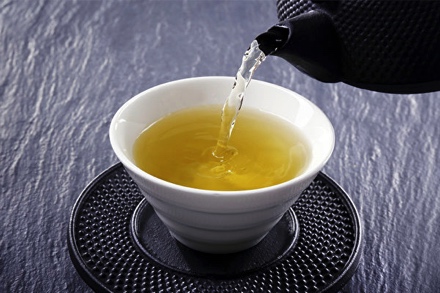 pí jiǔ
wǒ zuó tiān hē le sān bēi chá
EXAMPLE：
我昨天喝(V)了三(N)杯(M)茶(O)。
啤酒
    n beer
✖3
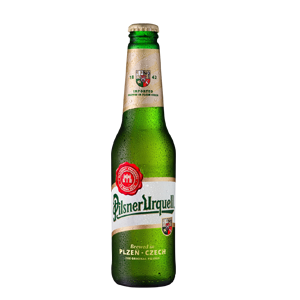 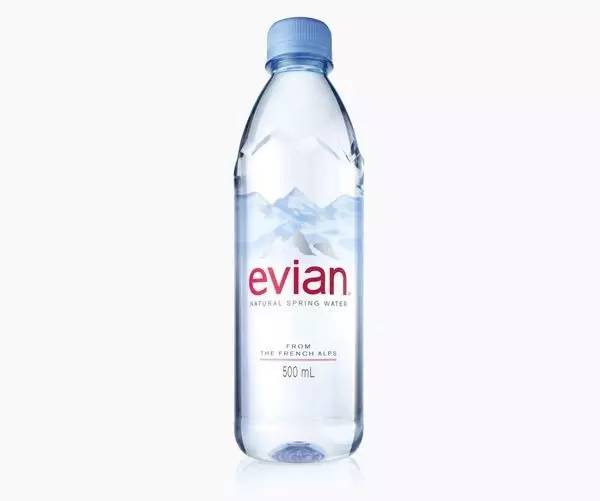 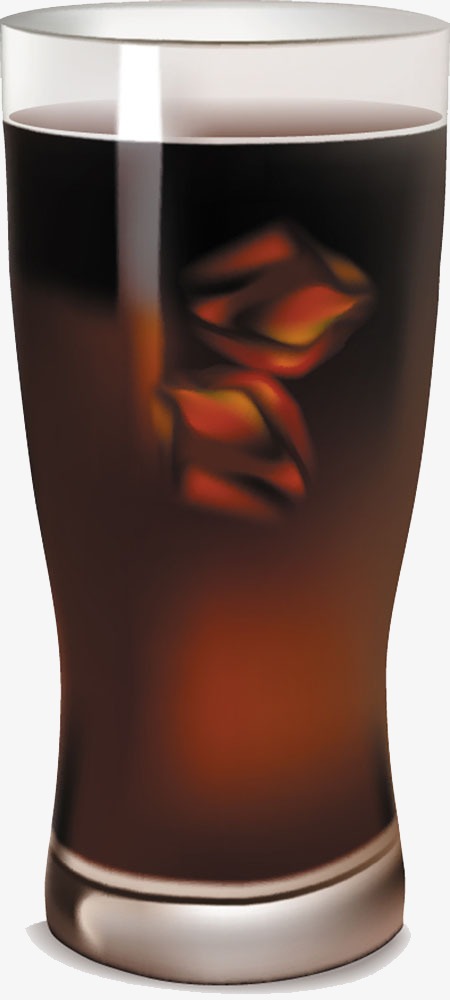 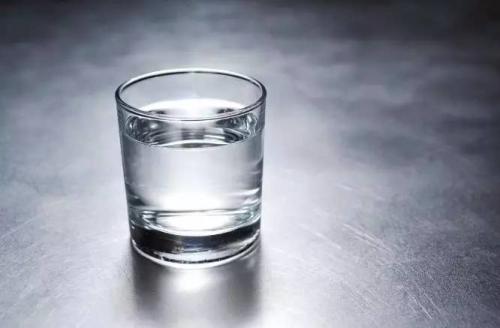 ✖3
✖2
✖5
✖2
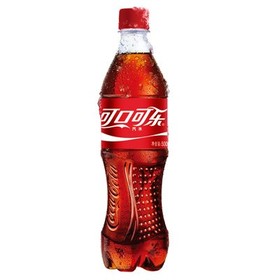 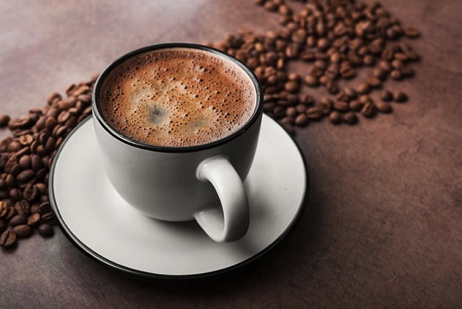 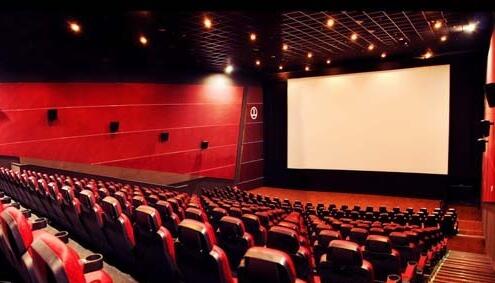 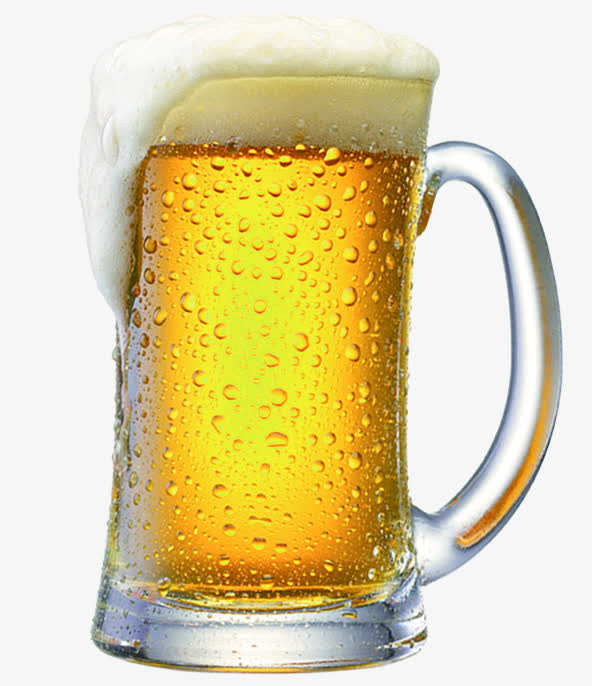 ✖4
✖2
✖6
✖1
GRAMMAR ：The Particle了（le）［I］
when 了 is used between the verb and the object, the object is usually preceded by a modifier. the following —numeral＋measure word—is the most common type of modifier for the object：三杯（three cups）in Example
A：你昨天喝茶了吗？
B：我昨天喝茶了。
A：你昨天喝了几杯茶？
B：我昨天喝了三杯茶。
A：Nǐ zuó tiān hē chá le ma ？
B：Wǒ zuó tiān hē chá le 。
A：Nǐ zuó tiān hē le jǐ bēi chá ？
B：Wǒ zuó tiān hē le sān bēi chá 。
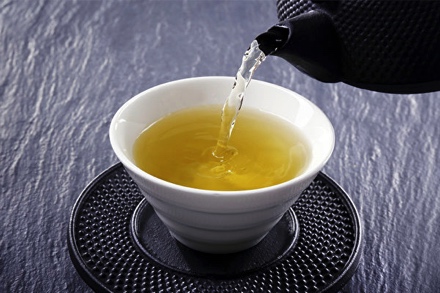 EXAMPLE：
✖3
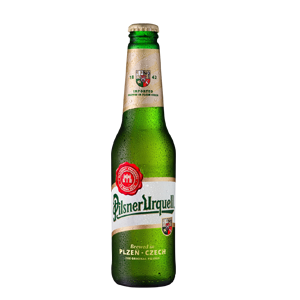 ✖3
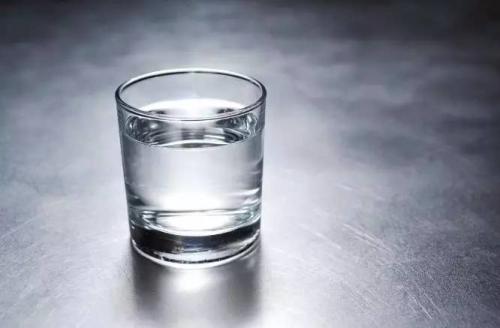 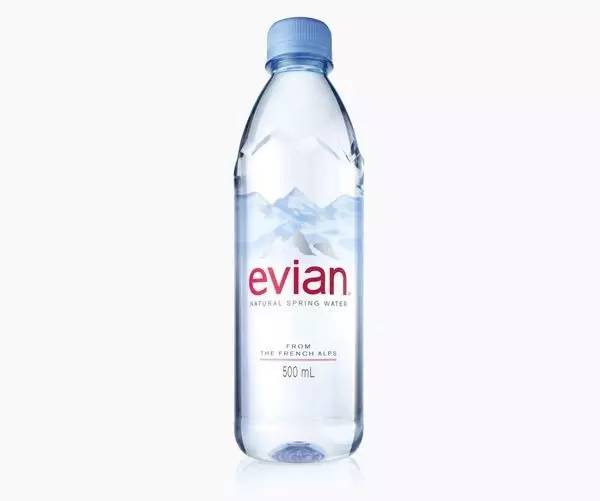 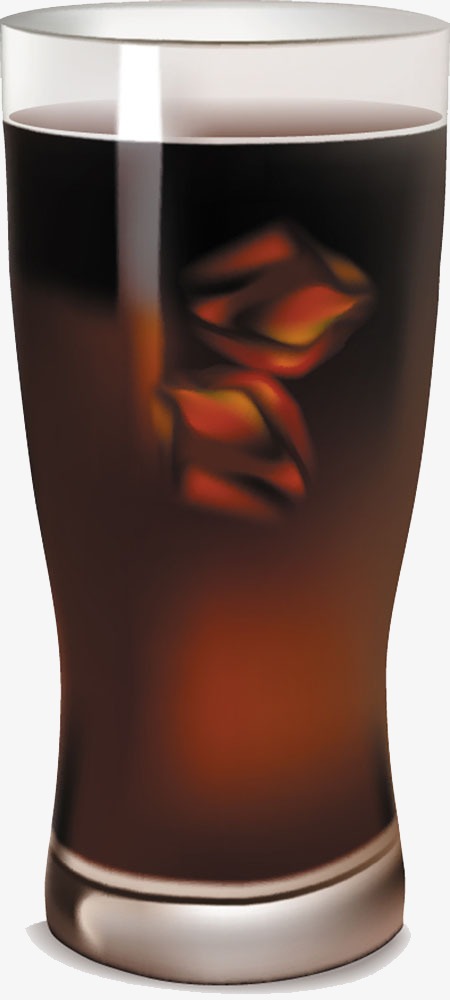 ✖5
✖2
✖2
pí jiǔ
啤酒
    n beer
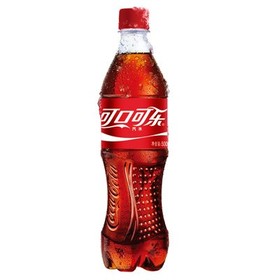 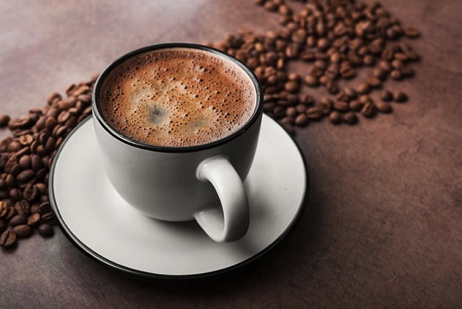 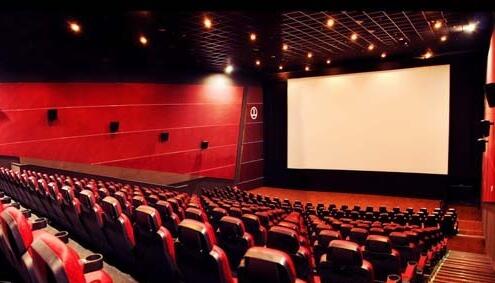 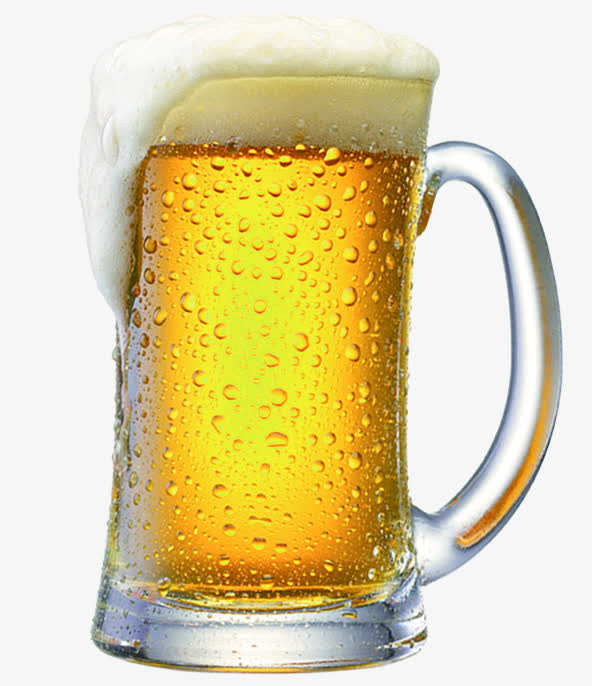 ✖4
✖1
✖6
✖2
ATTENTION: To say that an action did not take place in the past, use 没（有）instead of 不
…了 or 没有… 了。
昨天我没有听音乐。
 Zuó tiān wǒ méi yǒu tīng yīn yuè 。
（I didn’t listen to music yesterday）
✔
✖
昨天我没有听音乐了。
   Zuó tiān wǒ méi yǒu tīng yīn yuè le 。
✖
昨天我不听音乐了。
   Zuó tiān wǒ bù tīng yīn yuè le 。
GRAMMAR ：The Particle了（le）［I］
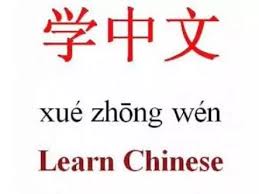 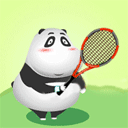 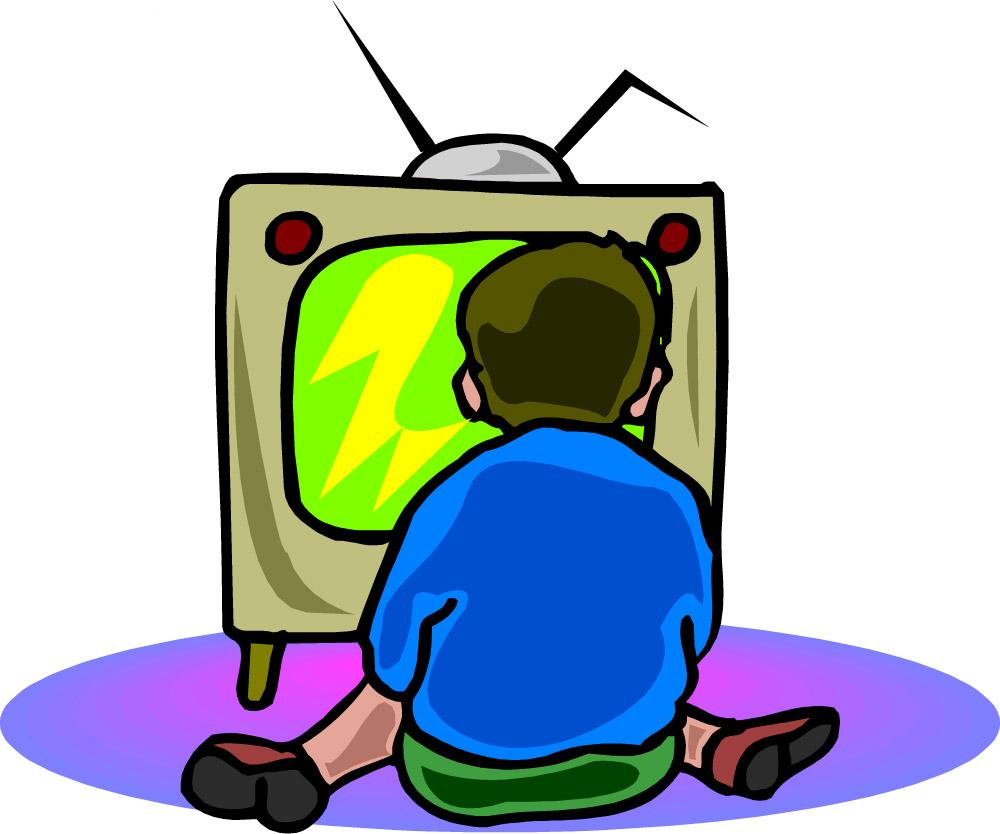 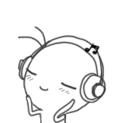 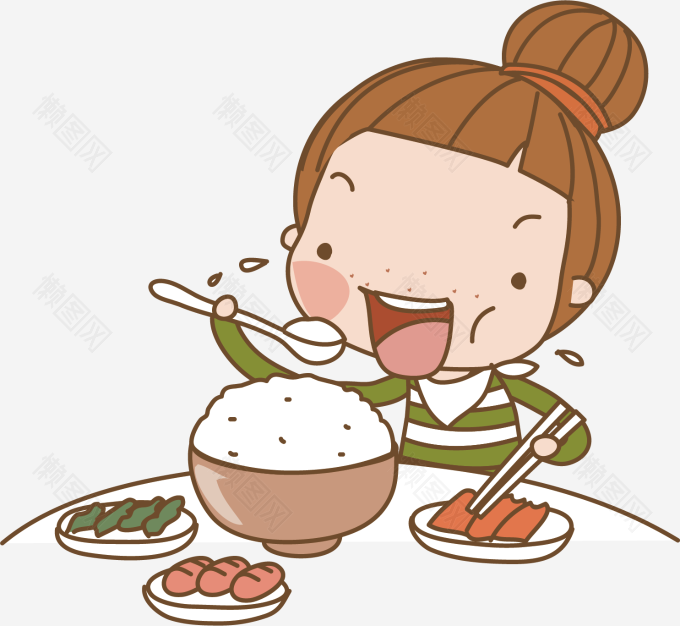 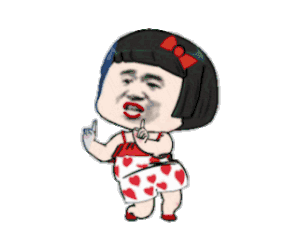 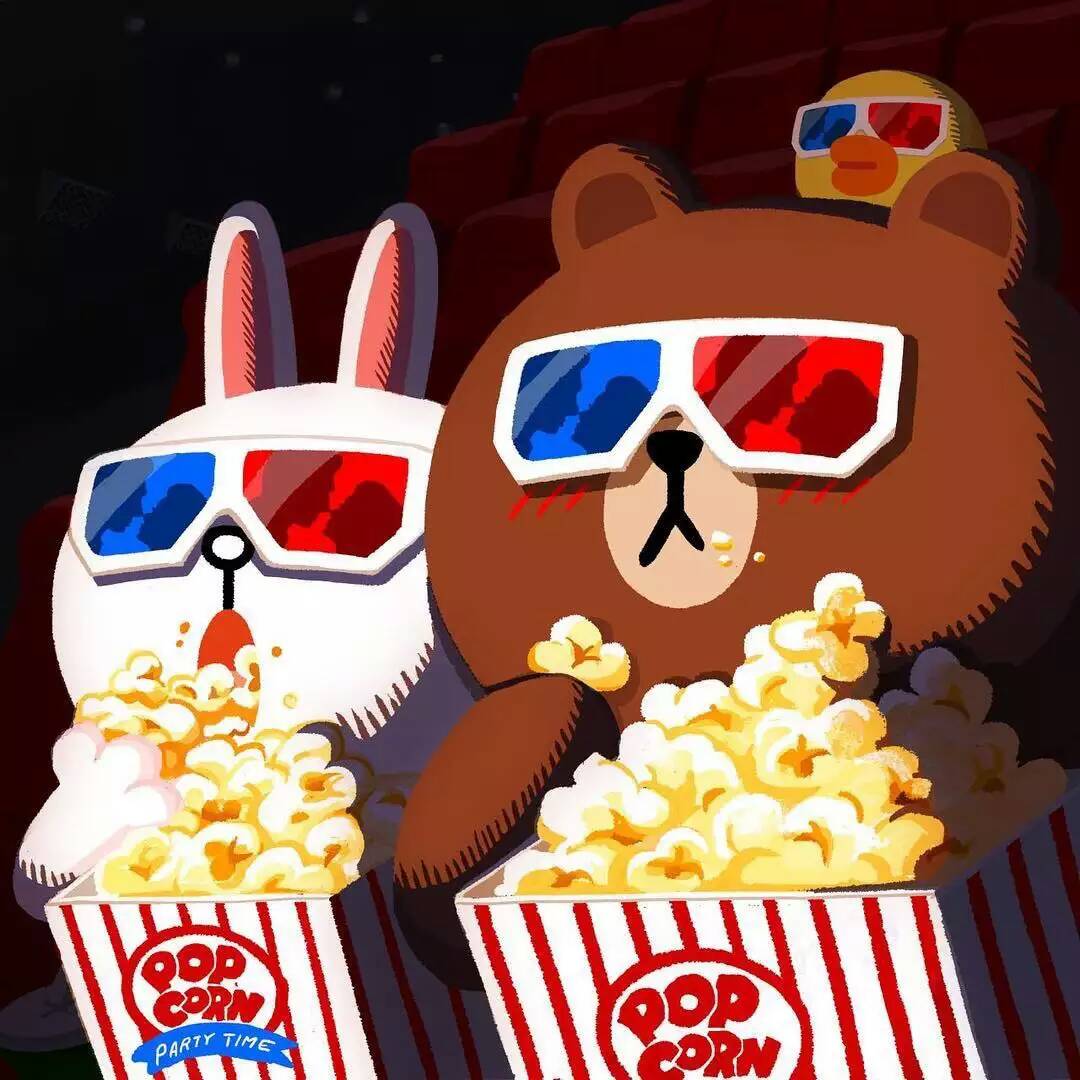 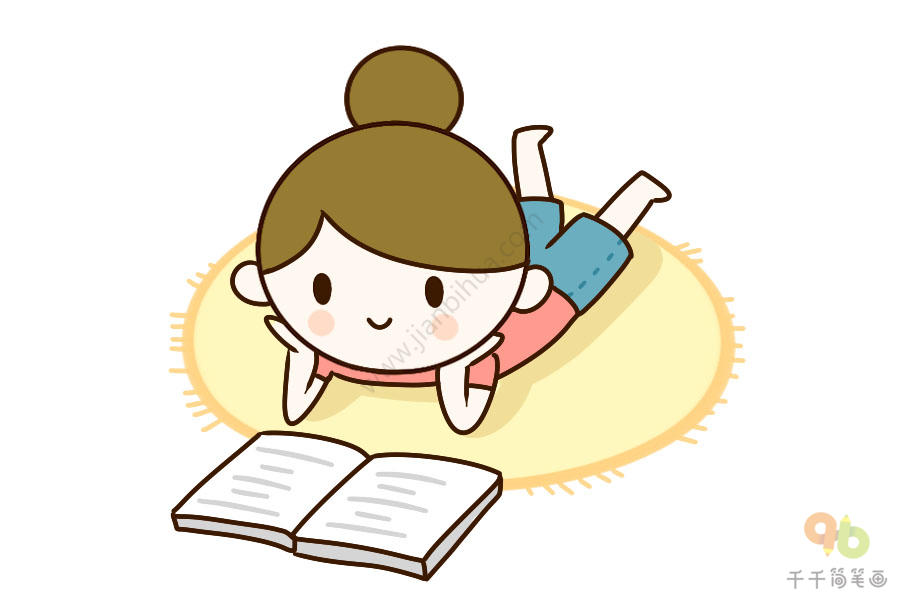 nǐ zuó tiān wǎn shàng tīng yīn yuè le ma ？
A：你昨天晚上听音乐了吗？
EXAMPLE
wǒ zuó tiān wǎn shàng méi tīng yīn yuè
我昨天晚上没听音乐
B：                                    。
GRAMMAR： The Adverb 才（cái，not until）
The adverb 才（cái，not until）indicates that the occurrence of an action or situation is later than the speaker may have expected. That lateness is perceived by the speaker , and is not necessarily objective. 才never takes the particle了，whether or not it pertains to an action or situation in the past.
 
我请他六点吃晚饭，他六点半才来。
 Wǒ qǐng tā liù diǎn chī wǎnfàn ，tā liù diǎn bàn cái lái 。
（I invited him out to dinner at six o’clock. He didn’t come until six-thirty）

小高常常晚上十二点才回家。
Xiǎo Gāo chángcháng wǎn shang shí‘èr diǎn cái huí jiā 。
（Little often doesn’t go home until midnight）

她晚上很晚才睡觉。
Tā wǎnshang hěn wǎn cái shuì jiào 
（She goes to bed very late in the evening）
GRAMMAR： The Adverb 才（cái，not until）
The adverb 才（cái，not until）indicates that the occurrence of an action or situation is later than the speaker may have expected. That lateness is perceived by the speaker , and is not necessarily objective. 才never takes the particle了，whether or not it pertains to an action or situation in the past.
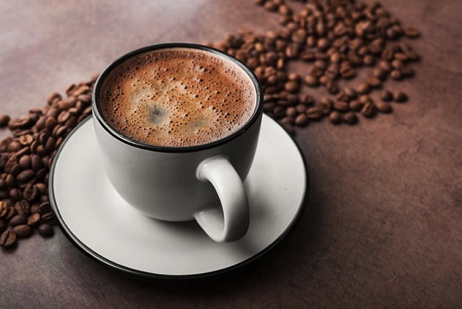 EXAMPLE:
wǒ qī diǎn bàn hē kā fēi ，tā bā diǎn bàn cái hē kā fēi 。
7:30 VS 8:30
我七点半喝咖啡，她八点半才喝咖啡。
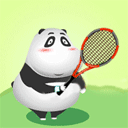 wǒ bā diǎn yí kè dǎ qiú ，tā jiǔ diǎn yí  kè cái dǎ qiú 。
8:15 VS 9:15
我八点一刻打球，他九点一刻才打球。
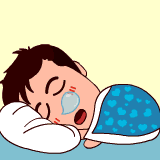 wǒ shí diǎn bàn shuì jiào ，tā shí èr diǎn bàn cái shuì jiào 。
10:30 VS 12:30
我十点半睡觉，他十二点半才睡觉。
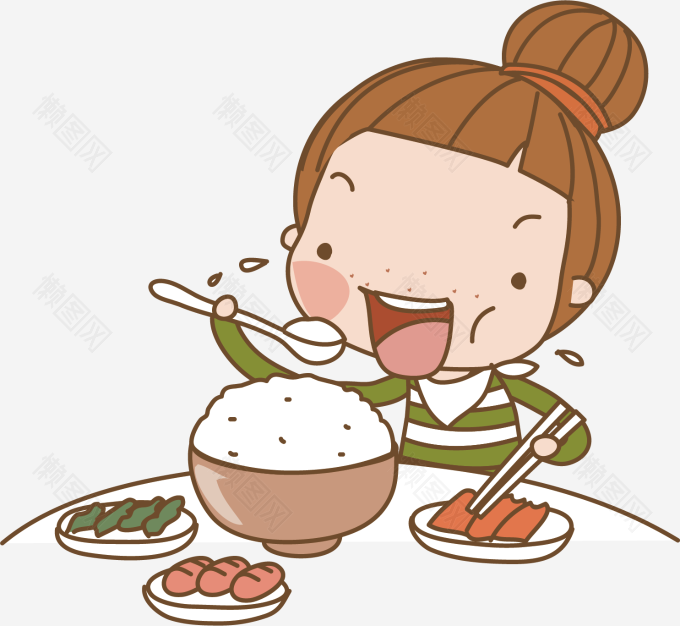 wǒ wǎnshàng liù diǎn chī （wǎn ）fàn ，tā wǎnshàng jiǔ diǎn cái chī （wǎn ）fàn 。
6:00 pm VS 9:00 pm
我晚上六点吃（晚）饭，她晚上九点才吃（晚）饭。
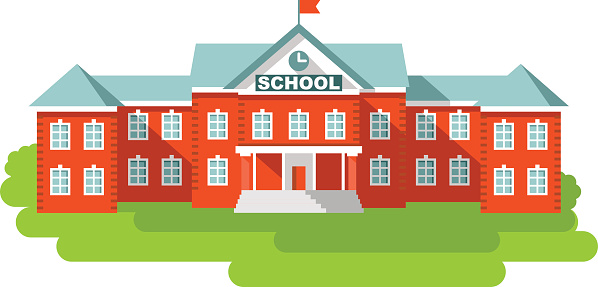 wǒ qī diǎn bàn qù xué xiào ，tā jiǔ diǎn bàn cái qù xué xiào
7:30 VS 9：30
我七点半去学校，他九点半才去学校。
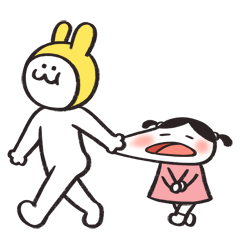 wǒ wǎn shàng qī diǎn yí kè huí jiā ，tā wǎn shàng shí yī diǎn yí kè cái huí jiā。
7:15pm VS 11:15pm
我晚上七点一刻回家，她晚上十一点一刻才回家。
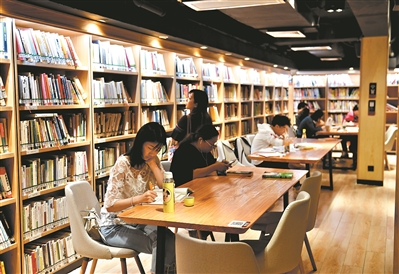 wǒ shàng wǔ shí diǎn qù tú shū guǎn ，tā zhōng wǔ shí èr diǎn cái qù tú shū guǎn 。
10:00 am VS 12:00
我上午十点去图书馆，他中午十二点才去图书馆。
课文TEXT
04
zuó tiān wǎn shang ，wáng péng hé lǐ yǒu qù gāo wén zhōng jiā wánr
昨天晚上，王朋和李友去高文中家玩儿。

在高文中家，他们认识了高文中的姐姐。

她叫高小音，在学校的图书馆工作。

她请王朋喝茶，王朋喝了两杯。

李友不喝茶，只喝了一杯水。

他们一起聊天、看电视。

王朋和李友晚上十二点才回家。
zài gāo wén zhōng jiā ，tā men rèn shi le gāo wén zhōng de jiě jie
tā jiào gāo xiǎo yīn ，zài xué xiào de tú shū guǎn gōng zuò
tā qǐng wáng péng hē chá ，wáng péng hē le liǎng bēi 。
lǐ yǒu bù hē chá ，zhī hē le yì bēi shuǐ 。
tā men yì qǐ liáo tiān 、kàn diàn shì
wáng péng hé lǐ yǒu wǎn shang shí èr diǎn cái huí jiā
LESSON6 Making Appointments
第6课：约时间（yuē shí jiān）
词汇Vocabulary
01
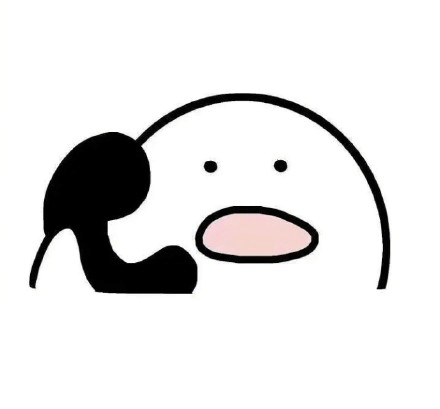 gěi
dǎ   diànhuà
给
打电话
   VO to make a phone call
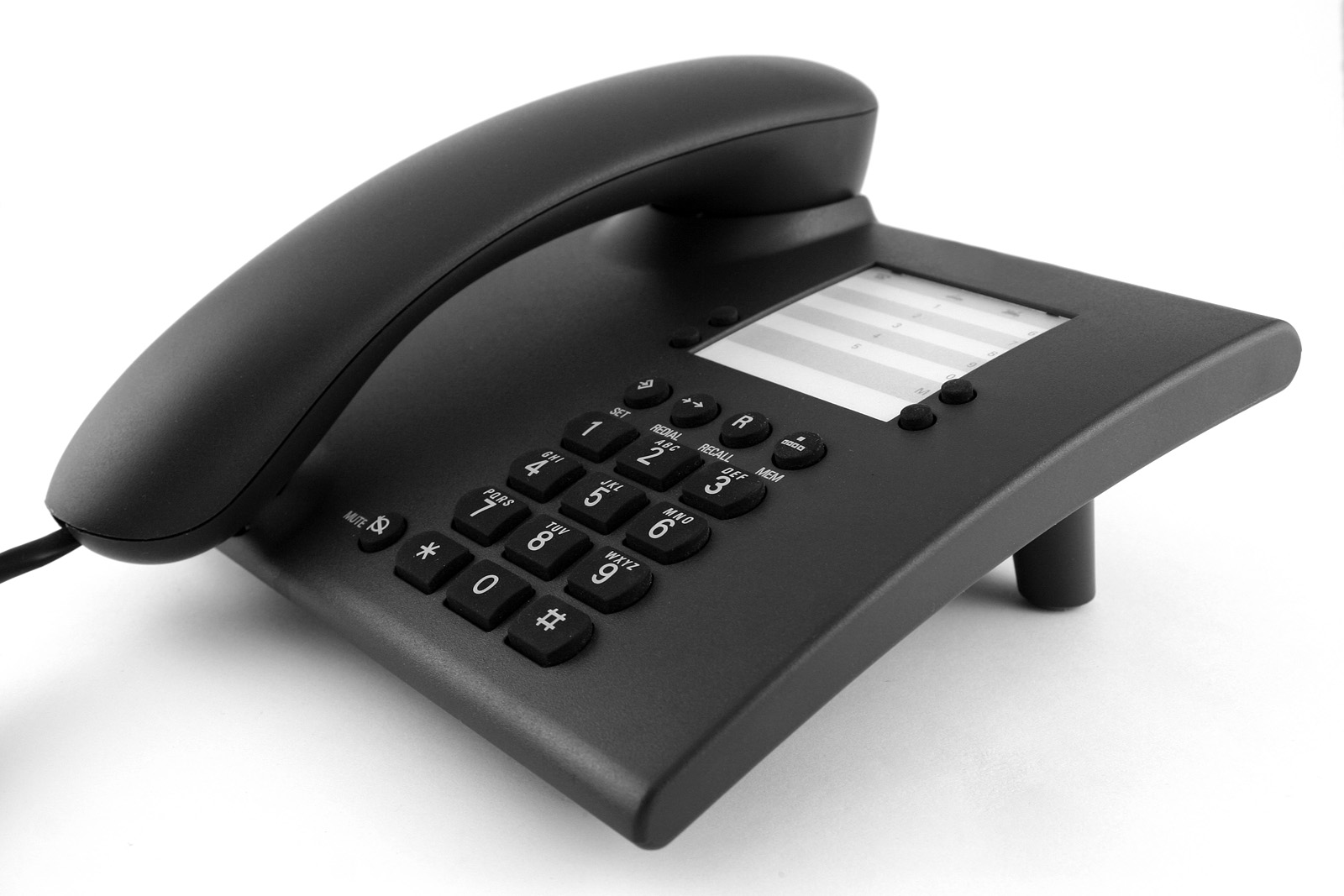 prep   to；for ［See Grammar 1.］
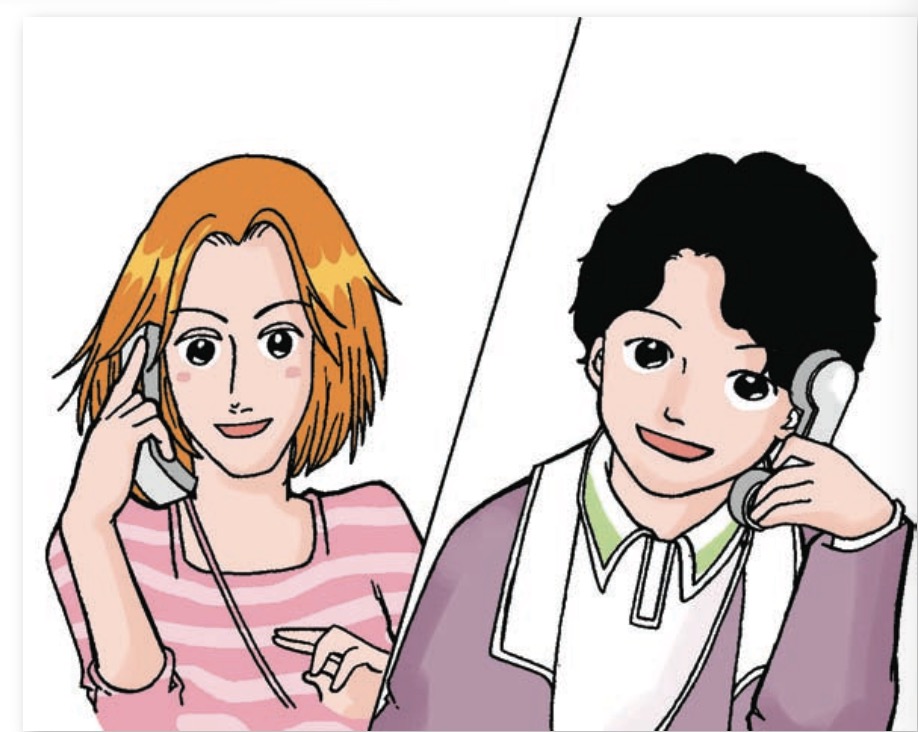 常老师
diànhuà
李友
n 电话
LǐYǒu gěi Cháng lǎoshī dǎ diànhuà
李友给常老师打电话
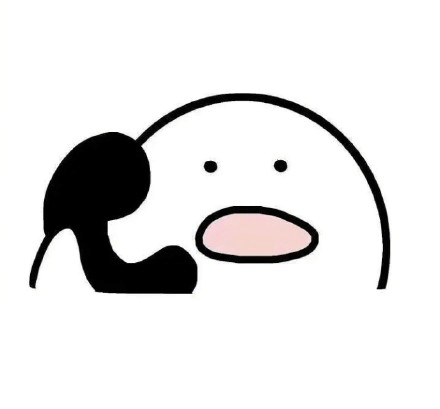 Nǐ xiǎng gě shéi dǎ diànhuà ？
A：你想给谁打电话？

B：                            。
wǒ xiǎng gěi Xià lǎoshī dǎ diànhuà
我想给夏老师打电话。
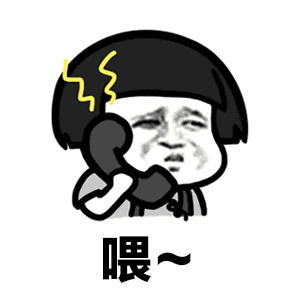 wéi ／wèi
喂
           interj（on telephone）Hello!;Hey
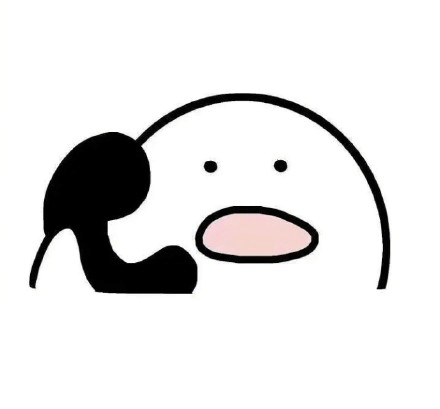 zài
在
           V to be present；to be at a place
李友在吗？
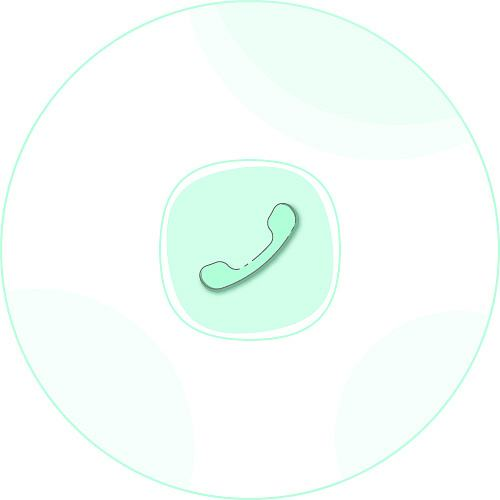 jiù
就
                adv precisely；exactly
A：喂？

B：                                     。

A：我就是。
wéi ，qǐng wèn ，xià lǎo shī zài ma ？
喂，请问，夏老师在吗？
nín
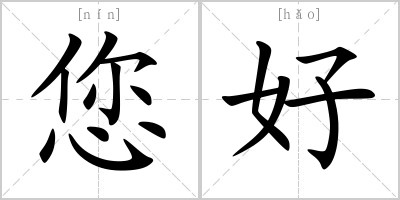 您
                pr you（honorific for 你）
nă
wèi
qǐng wèn ，nǐ shì nǎ wèi ？
A：请问，您是哪位？

B：                            。
哪
                      qpr which
位
            m（polite measure word for people）
我是夏老师
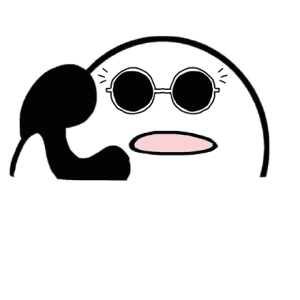 A：喂？

B：                                    ?

A：我就是。您是哪位？

B：                    。我是＃＃＃＃。
wéi   qǐng wèn xià lǎo shī zài ma ？
喂，请问，夏老师在吗？
wǒ jiù shì 。nín shì nǎ wèi ？
xià 
夏老师，您好
shàng wǔ
上午（ t morning）
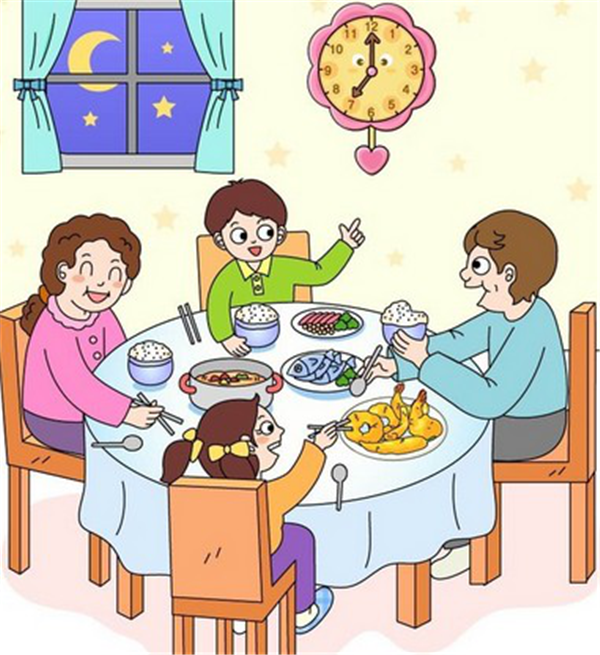 zhōng wǔ
中午（ t noon）
xià wǔ
下午（t  afternoon）
wǎn shang
晚上（t  evening）
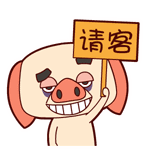 shí jiān
A：你今天上午／下午／中午／晚上有时间吗？

B：                                  。

A：我想请你                ，怎么样？

B：                    !
时间
                           n time
我今天上午／下午／中午／晚上有时间。
看电影
太好了
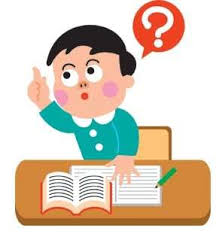 wèn tí
wǒ xiǎng wèn nín ／ nǐ yí gè wèn tí
问题
                           n question
我想问您／你一个问题。
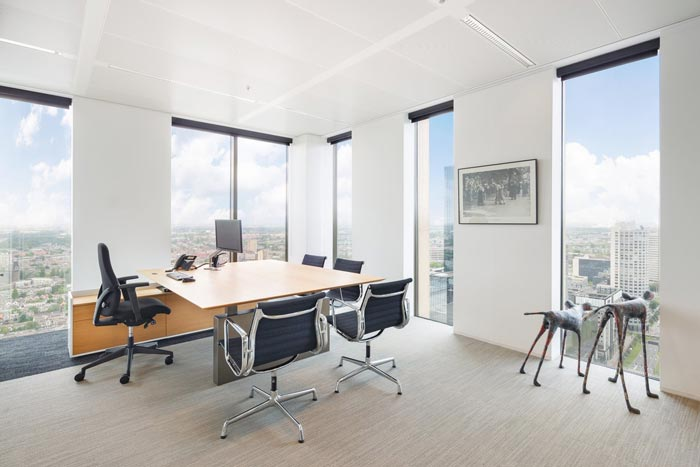 bàn gōng shì
办公室
                               n office
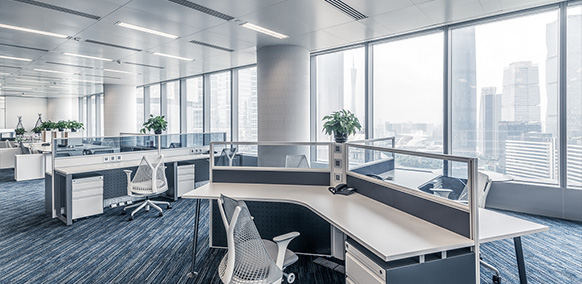 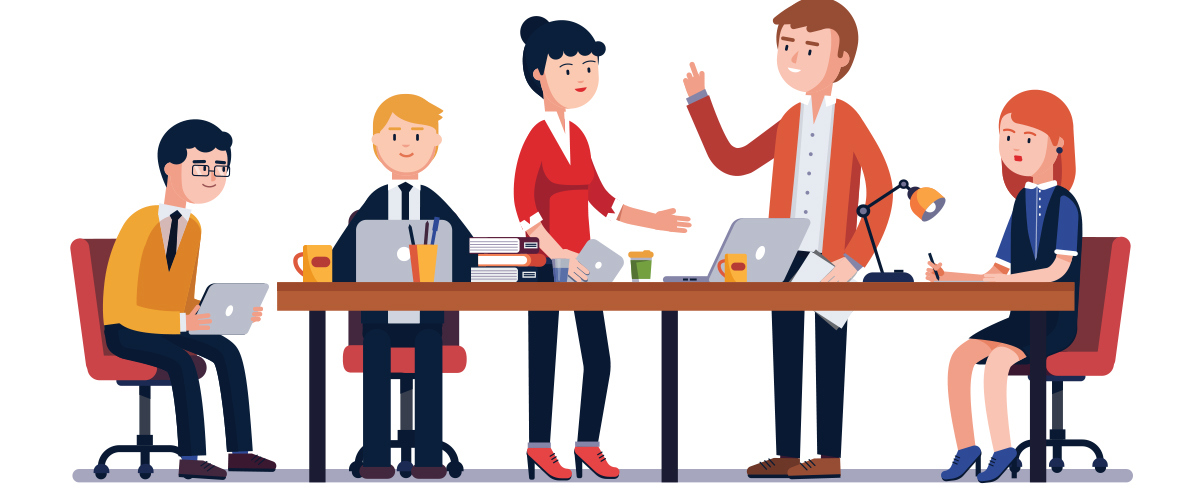 kāi huì
开会
                     VO to have a meeting
nǐ zài nǎr kāi huì
A：你在哪儿开会？

B：                     。
我在办公室开会。
开   kāi  v  to open；to hold

会   huì  n  meeting
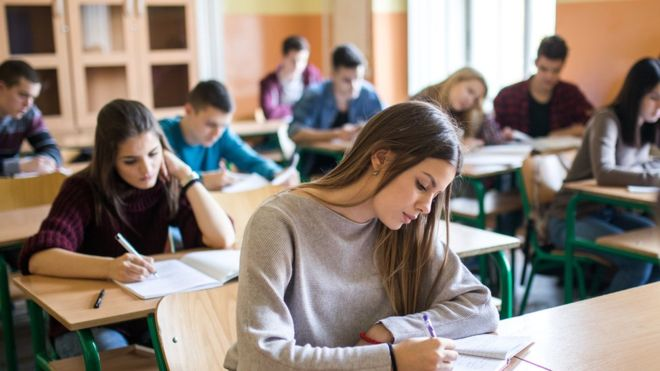 kǎo shì
考试
                 VO／n to give or take a test; test
nǐ zài nǎr kǎo shì ？
A：你在哪儿考试？

B：                     。
我在学校考试
考  kǎo  v to give or take a test; test

试  shì   n/v test; to try; to experiment
jīn tiān xià wǔ nín ／nǐ yǒu shíjiān ma？
yào
A：   NAME  ，今天下午您／你有时间吗？

B：对不起，今天下午我要             。
要
         mv will, be going to ; to want to ;to
               have a desire to [See Grammar 2]
Duìbùqǐ ，jīn tiān xià wǔ wǒ yào
开会
zuótiān 
 昨天
A：你_____有几节课？

B：我         有            。
liǎng jié kè 
两节课
zuótiān 
 昨天
kè
jié
课
n class ; course ; lesson
节
m（measure word for class periods）
nián jí
一年级
二年级
三年级
四年级
….
大学一年级
大学二年级
大学三年级
大学四年级
大一
大二
大三
大四
年级
                   n grade in school
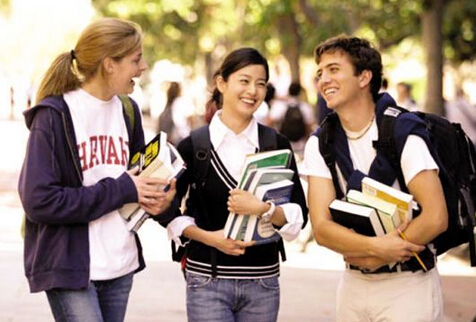 nǐ shì dà xué jǐ nián jí de xué sheng
A：你是大学几年级的学生？

B：                     。
我是大学一年级的学生
nǐ míngtiān shénme shíhou yǒu kòngr ？
kòngr
A：你明天什么时候有空儿？

B：                        。
空（儿）
                       n free time
我明天上午有空儿
yǐ hòu
nǐ míngtiān shénme shíhou yǒu kòngr ？
A：你明天什么时候有空？


B：我明天    after 4：00 pm      有空。
以后
                t after；from now on，later on
晚上四点以后
yào shì
要是
                         conj      if
要是和如果的区别
yào shì
方便
                       adj convenient
要是和如果的区别
进
yào shì
到
                    adj to go to ；to arrive
回
去
来
xíng
míng tiān wǒ men qù
xíng ma
看电影
A：明天我们去_________，行吗？


B：                               。
行
                             V all right;OK
méi wèn tí ／ xíng
没问题／行！
什么时候用去
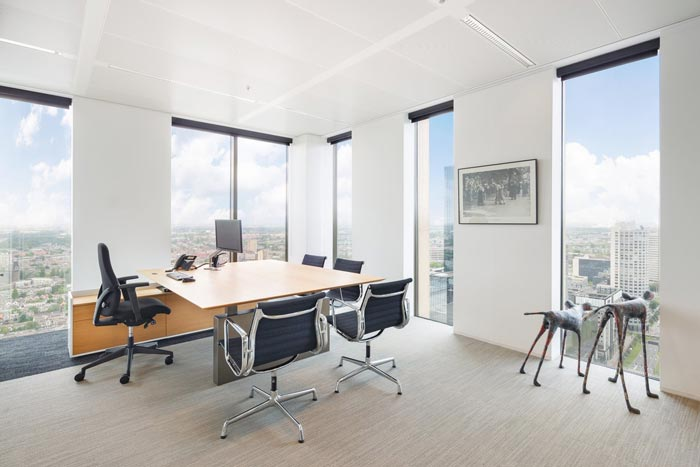 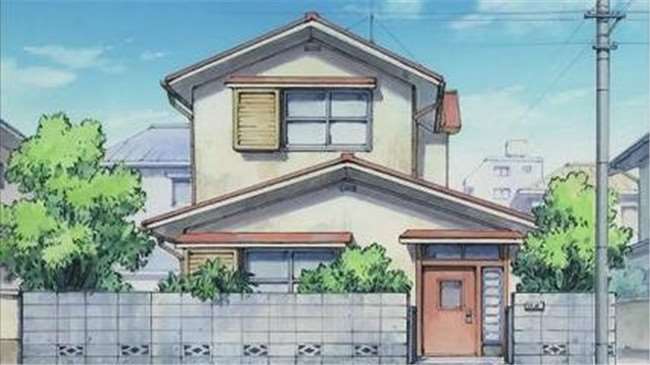 wǒ zài bàn gōng shì děng nǐ
我在办公室等你。
děng
我在家等你。
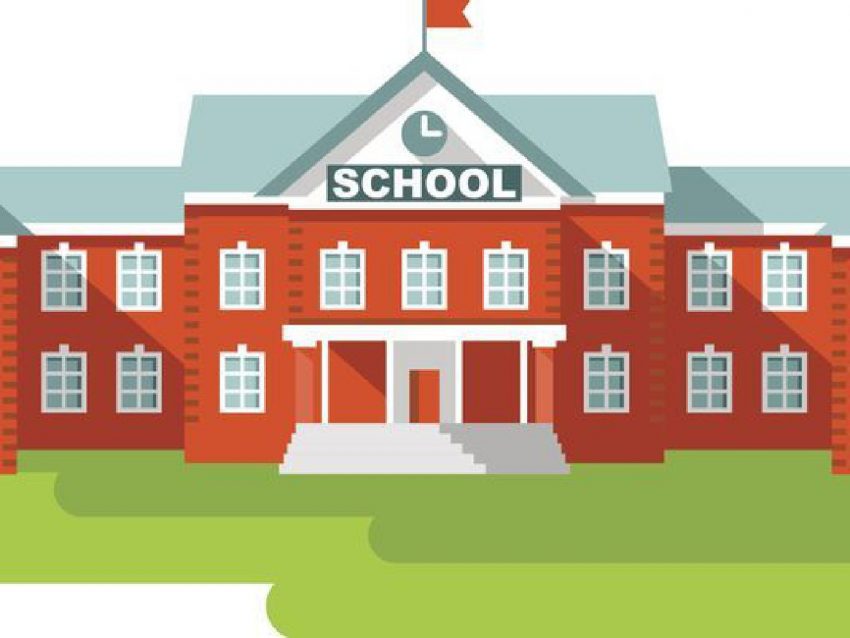 等
                          V to wait；to wait for
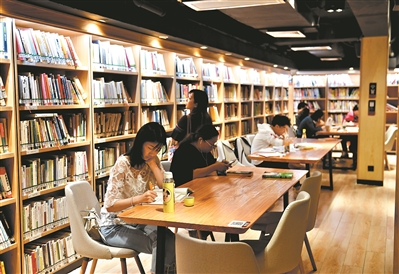 我在学校等你。
我在图书馆等你。
diànyǐng yuàn
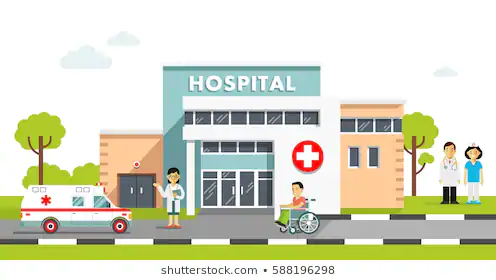 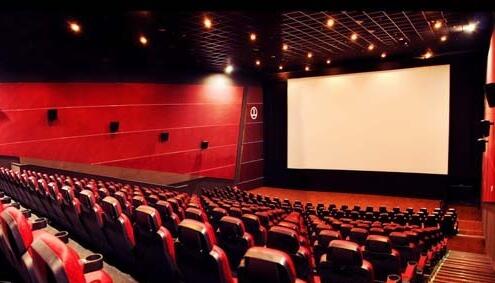 我在电影院等你。
yī yuàn
我在医院等你。
kè qi
bié
别
             adv don’t [See Grammar 3]
客气
                          adj polite
A：       谢谢您/你！

B：                                 !
别客气／不客气
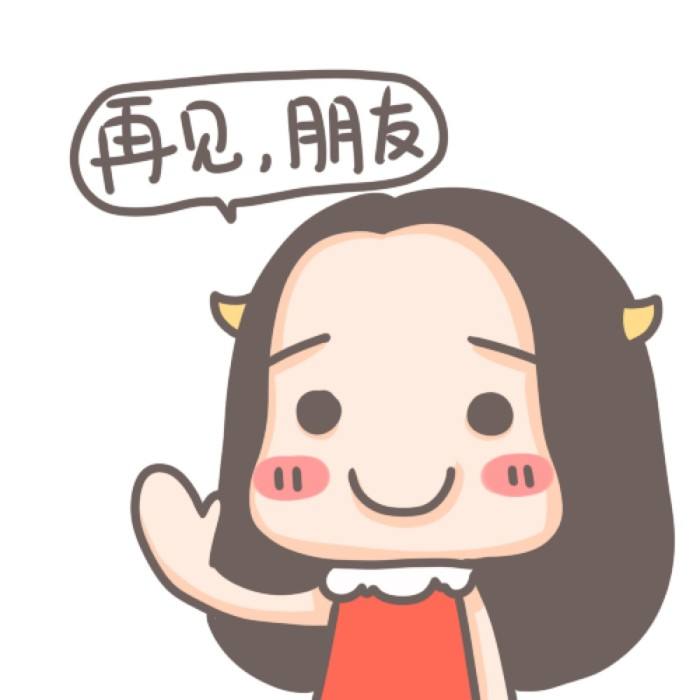